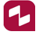 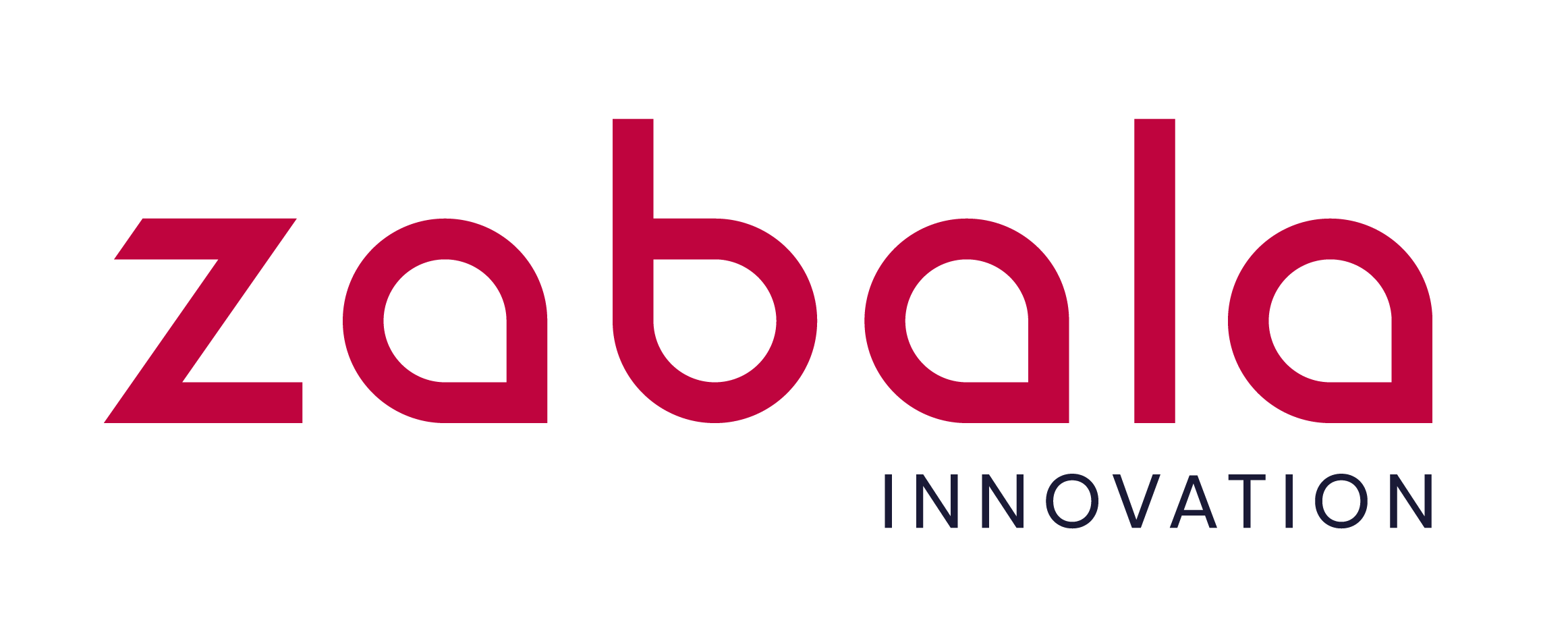 Élaboration de la Stratégie Eurorégionale d’Innovation 2021-2027 Desenvolupament de l’Estratègia Euroregional de la Innovació 2021-2027
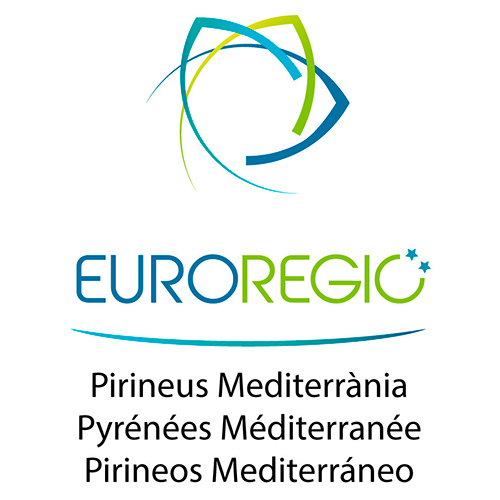 Atelier de réflexion stratégique et de co-construction
Taller de reflexió estratègica i per co-construir recomanacions
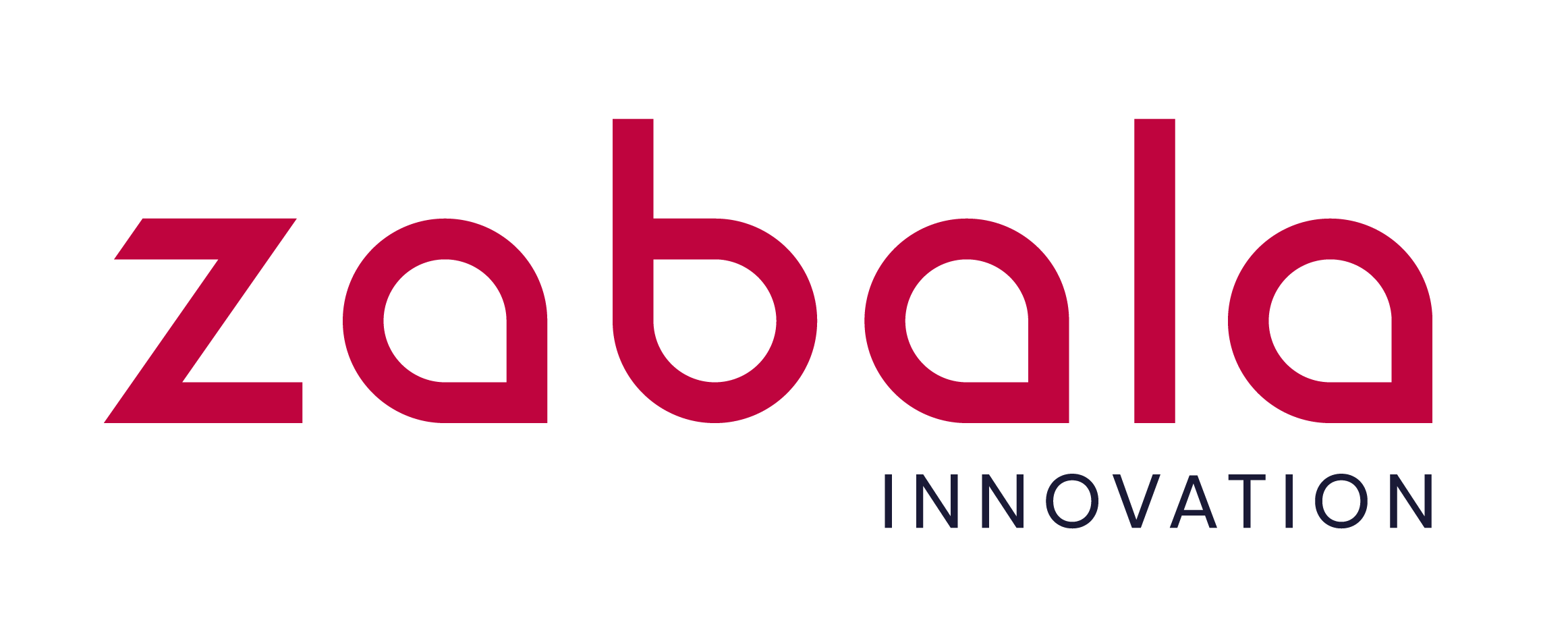 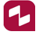 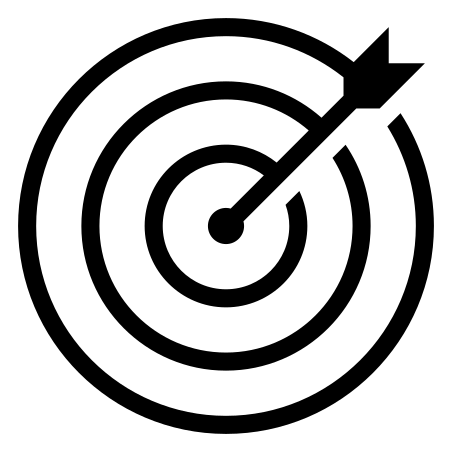 Objectifs de l’atelier
Objectius del taller :

Presentar les conclusions i recomanacions principals per a RIS3 2021-2027 

Sobre la base de les primeres recomanacions, treballar col·lectivament en la construcció del futur RIS3 2021-2027
Présenter les conclusions et principales recommandations pour la S3 2021-2027

Sur la base des premières recommandations, travailler collectivement à la construction de la future S3 2021-2027
2
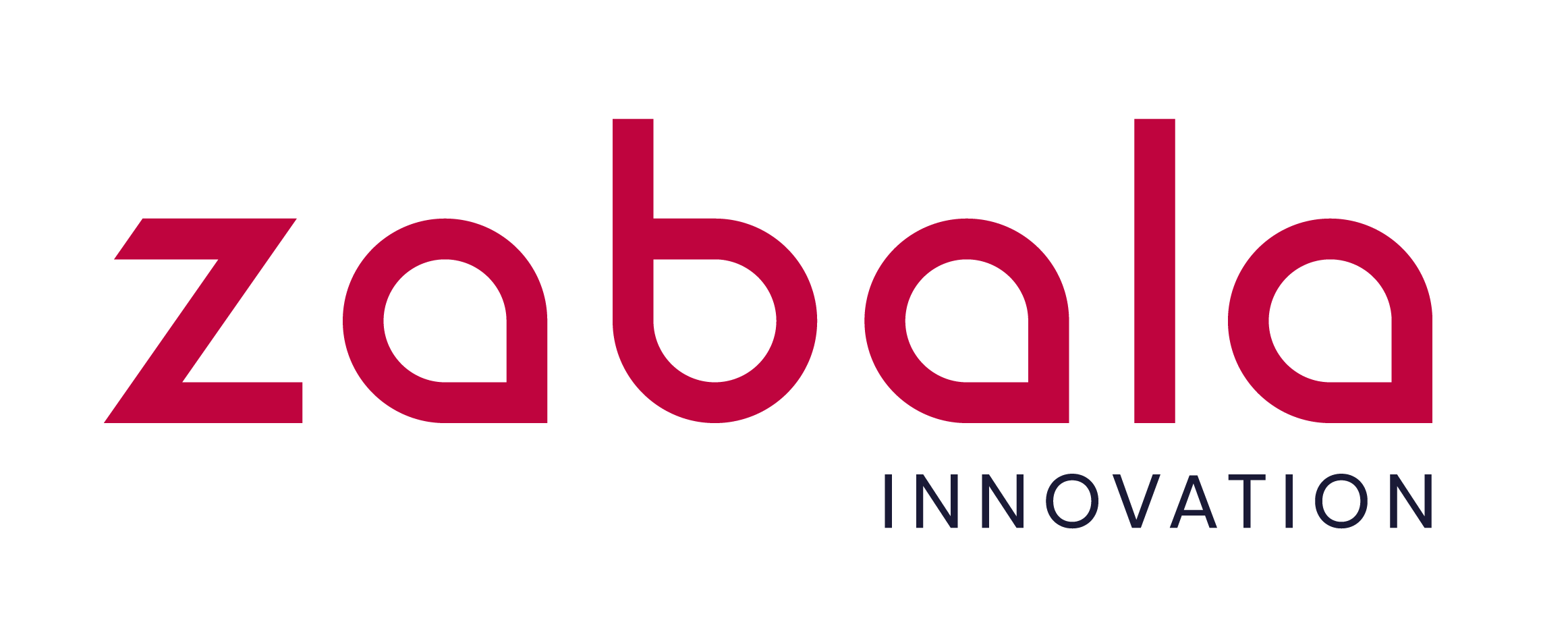 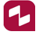 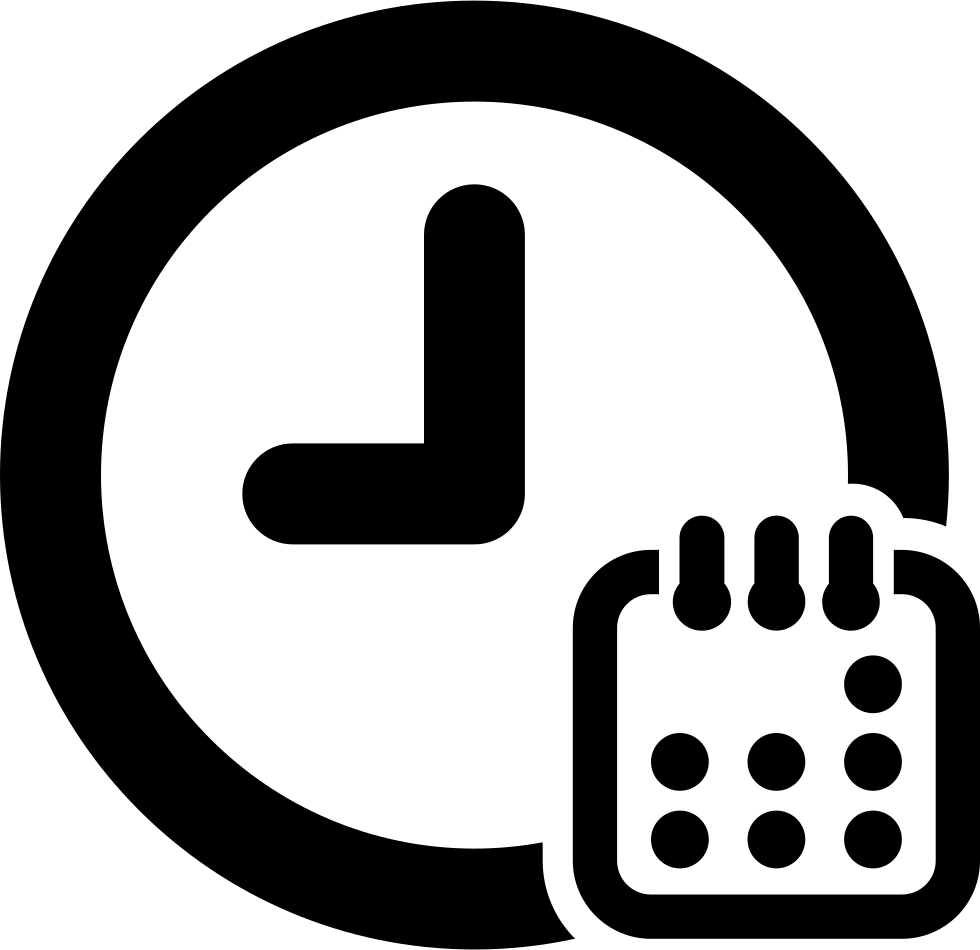 Ordre du jour
Agenda del taller :

9.30h-9.45h : Inauguració del taller

9.45h-10.25h : Recomanacions generals per al futur RIS3

10.25h-11.25h : Recomanacions per àmbit d’especialització

11.25h-11.30h : Síntesi global
9h30-9h45 : Ouverture de l’atelier

9h45-10h25 : Recommandations globales pour la future S3 2021-2027

10h25-11h25 : Recommandations par domaine de spécialisation

11h25-11h30 : Synthèse globale
3
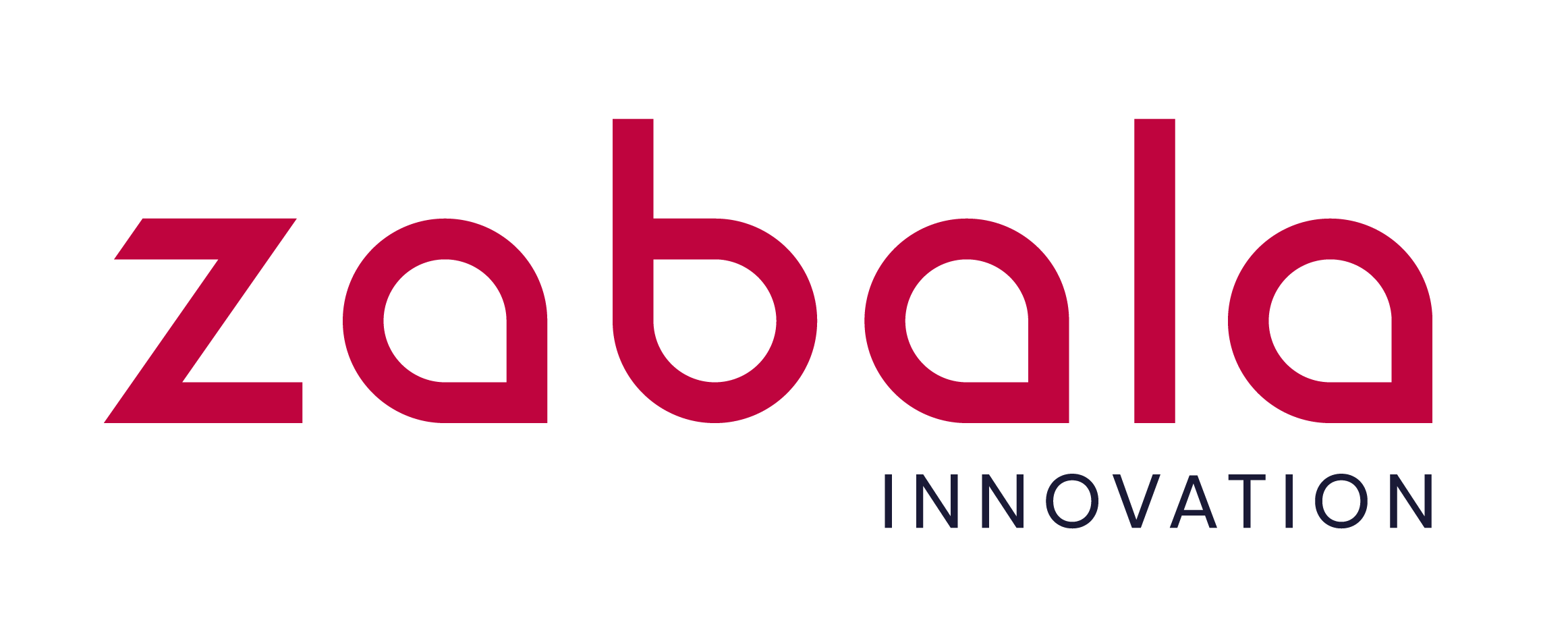 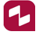 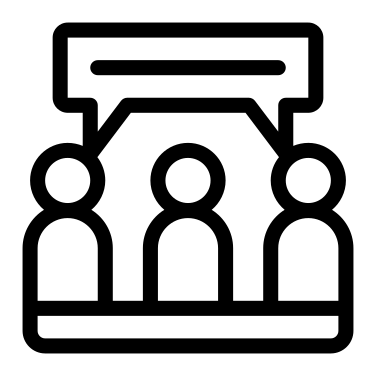 Règle du jeu de la séance
Normes de la sessió :

Respecteu les intervencions / Escoltar
Respecteu el límit de temps per matèria
Quan parleu, recordeu
El vostre nom
L'estructura representada
No dubteu a utilitzar l'eina ‘Xat’ per comentar / fer preguntes / reaccionar també per escrit
Respecter les interventions / Écouter

Respecter le temps imparti par sujet

Lors d’une prise de parole, rappeler
Votre nom
La structure représentée

Ne pas hésiter à utiliser l’outil ‘Chat’ pour commenter / poser des questions / réagir aussi par écrit
4
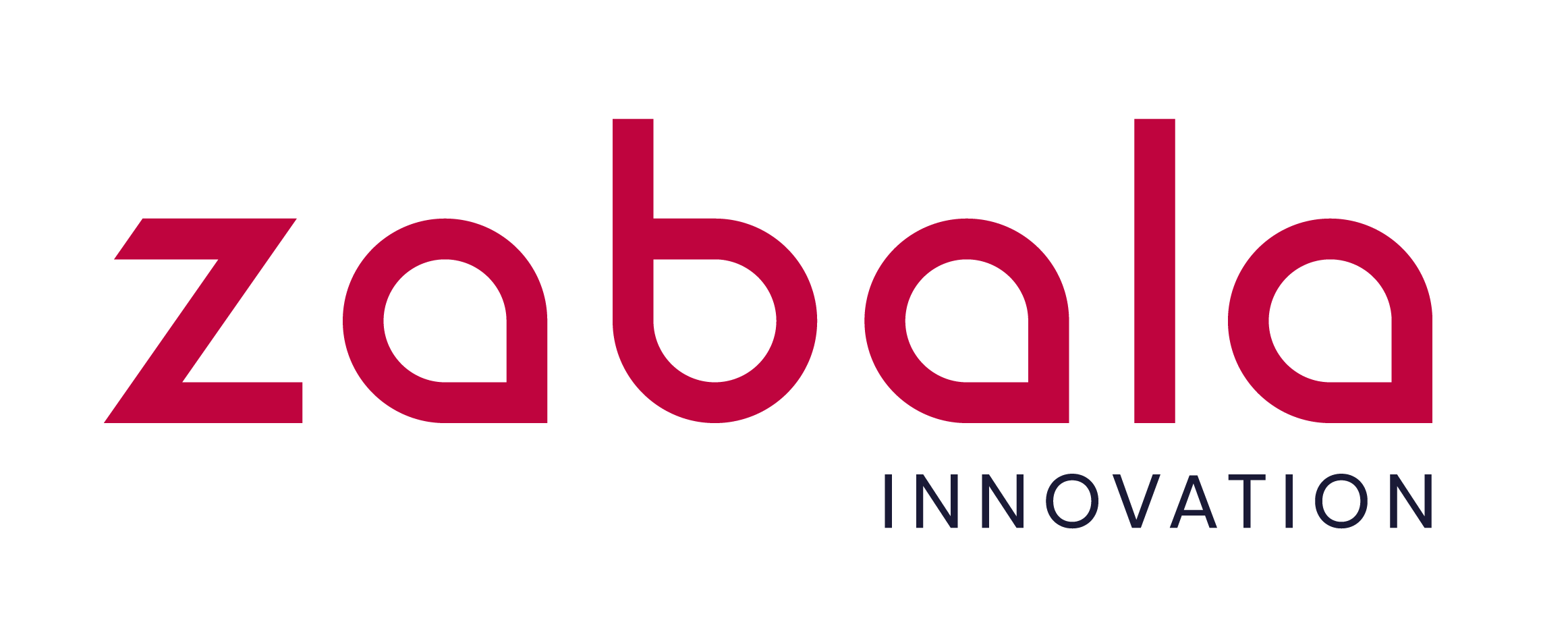 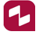 Ouverture de l’atelier   Inauguració del taller
Eurorégion Pyrénées-Méditerranée
Euroregió Pirineus-Mediterrània
5
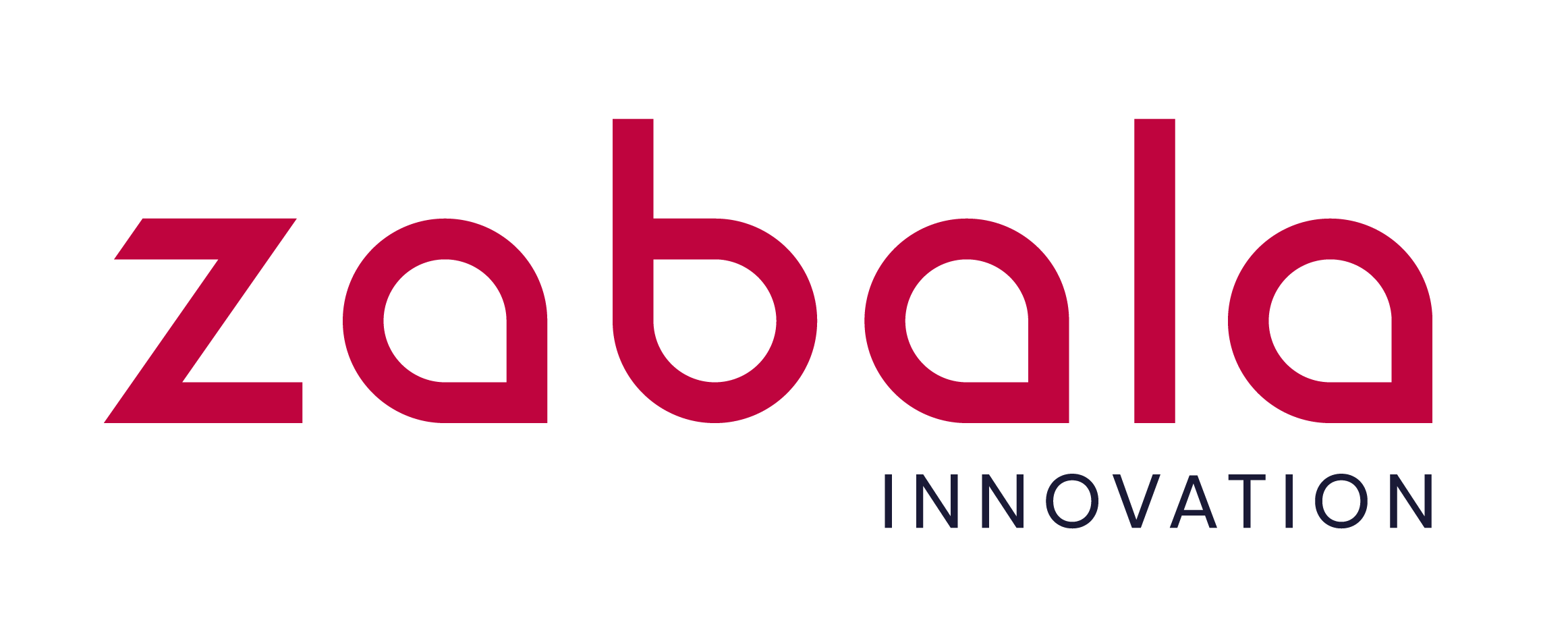 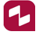 Recommandations globales pour la future S3   Recomanacions generals per al futur RIS3
6
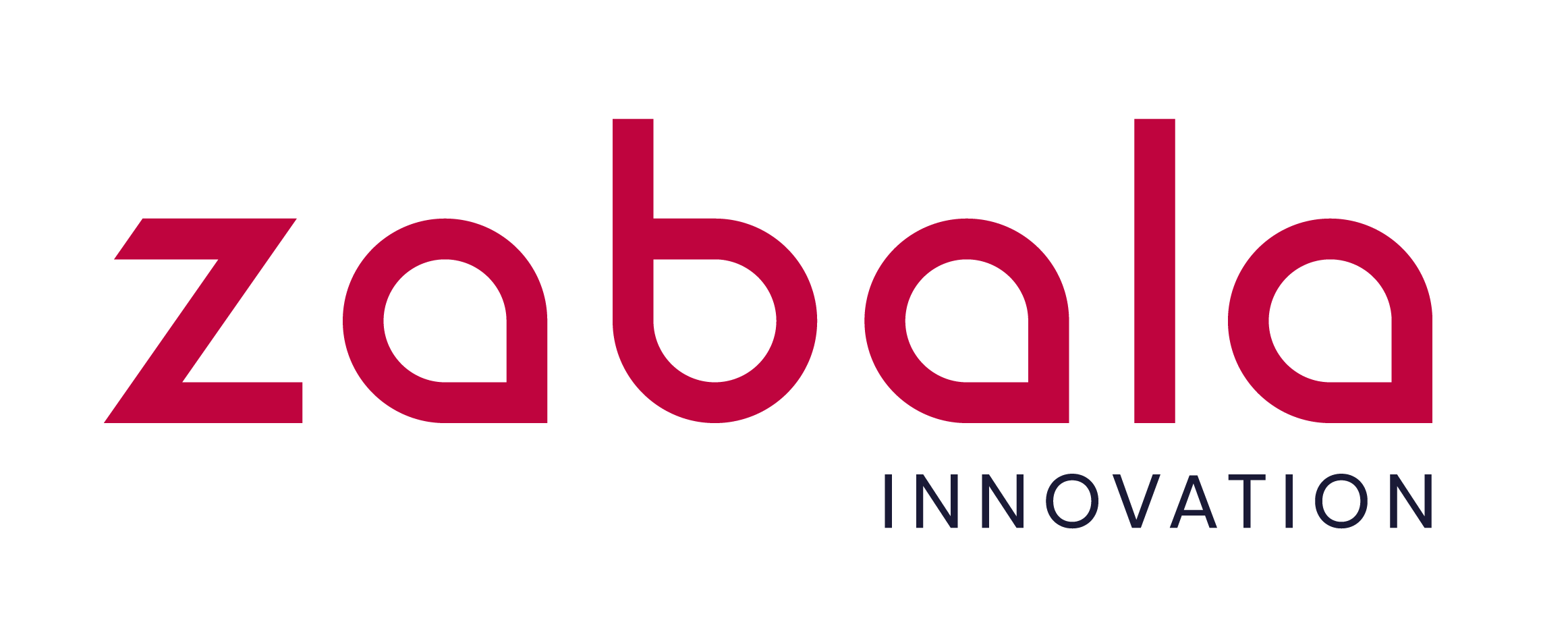 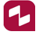 Panorama de la méthodologie et des outils déployés
Visió general de la metodologia i les eines desplegades
Mois 1 / Mes 1
Mois 2 / Mes 2
Mois 3 / Mes 3
Collecte et analyse documentaires/revue des S3 
Recollida i anàlisi  documental / Revisió de RIS3
Entretiens avec les acteurs de l’écosystème d’innovation
Entrevistes amb grups d’interès de l’ecosistema d’innovació
Analyse des possibilités de financement
Anàlisi de les possibilitats de finançament
Entretiens de cadrage (EPM / acteurs institutionnels des 3 régions)
Entrevistes d’abast (EPM i actors institucionals de les 3 regions
Atelier de réflexion stratégique
Taller de reflexió estratègica
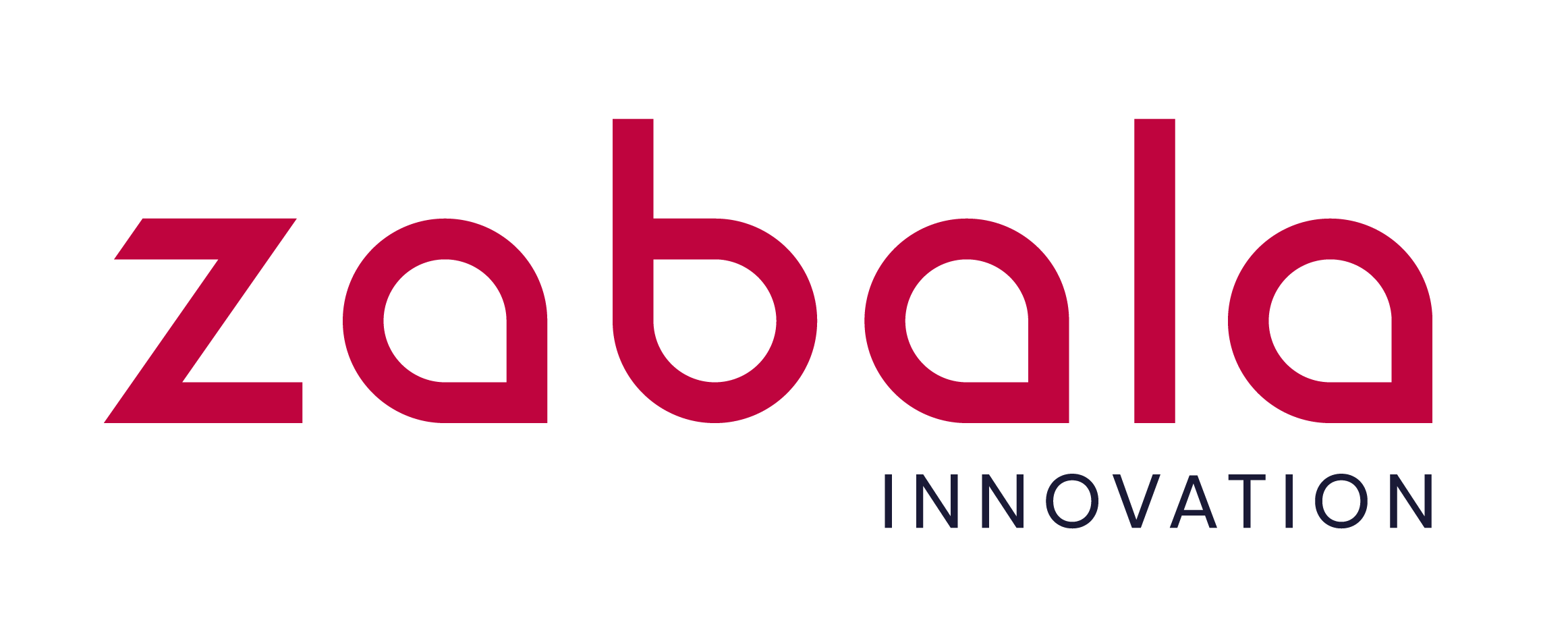 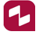 Le cadre stratégique
L’ambition eurorégionale : Accompagner les acteurs de l’innovation en consolidant les partenariats et la coopération face aux transitions
Déployer l’innovation sous toutes ses formes et la performance économique dans tous ses territoires ;
Dynamiser l’innovation en associant l’ensemble des acteurs qui constituent l’écosystème eurorégional d’innovation ;
Répondre aux grands enjeux de la société par l’innovation, notamment en développant de nouveaux modèles orientés en lien avec le Pacte vert pour l’Europe
Objectifs opérationnels
Assurer la visibilité européenne des écosystèmes RDI et l’attractivité de l’Eurorégion pour le développement de projets partenariaux à grande échelle et la participation de ses acteurs sur les projets européens ;
Définir et développer 4 domaines d’innovation stratégiques prioritaires sur lesquels les outils régionaux, nationaux et européens sont fléchés prioritairement, sur des thèmes précis à fort potentiel ou en émergence ;
Créer les conditions de coopération nécessaires en facilitant la mise en réseau et en favorisant la connaissance partagée entre les acteurs de l’écosystème d’innovation eurorégional ;
Lancer et faire émerger des actions et projets pilotes, individuels, collaboratifs et/ou structurants, répondant aux enjeux de chaque domaine à forte valeur ajoutée pour l’Eurorégion ;
Assurer la forte mobilisation des acteurs des écosystèmes dans les collaborations interrégionales ;
S’attacher à des possibilités de financement afin de permettre l’émergence de projets de coopération suffisamment ambitieux ;
Assurer en continu une réflexion prospective sur les futures pistes de spécialisation en cohérence avec celles déjà identifiées pour la période 2021-2027 et avec celles identifiées au niveau des trois régions.
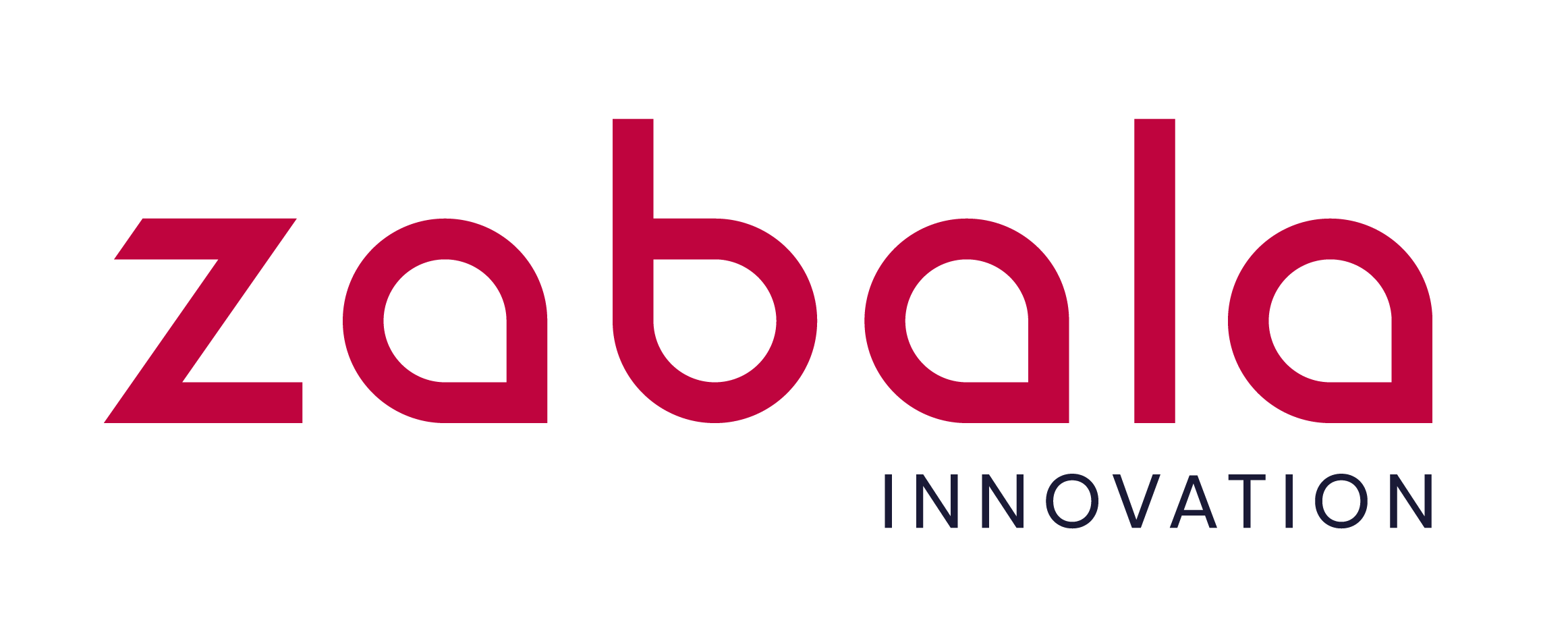 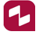 El marc estratègic
L’ambició euroregional: donar suport als actors de la innovació mitjançant la consolidació d’associacions i cooperació davant de les transicions
Desplegar la innovació en totes les seves formes i el rendiment econòmic a tots els seus territoris;
Potenciar la innovació reunint tots els agents que formen l’ecosistema d’innovació euroregional;
Respondre als principals reptes de la societat mitjançant la innovació, en particular mitjançant el desenvolupament de nous models orientats en relació amb el Pacte Verd per a Europa.
Objectius operatius
Garantir la visibilitat europea dels ecosistemes d’R+D+I i l’atractiu de l’Euroregió per el desenvolupament de projectes de col·laboració a gran escala i la participació dels seus grups d’interès en projectes europeus;
Definir i desenvolupar 4 àmbits d’innovació estratègica prioritària sobre els quals es prioritzen les eines regionals, nacionals i europees, sobre temes específics amb alt potencial o emergents;
Crear les condicions necessàries per a la cooperació facilitant la creació de xarxes i promovent el coneixement compartit entre els actors de l’ecosistema d’innovació euroregional;
Posar en marxa i dur a terme accions i projectes pilot, individuals, col·laboratius i/o estructurants, que responguin als reptes de cada àmbit amb alt valor afegit per a l’Euroregió ;
Assegurar la forta mobilització dels grups d'interès de l’ecosistema en col·laboracions interregionals;
Centrar-se en les oportunitats de finançament per permetre l'aparició de projectes de cooperació prou ambiciosos;
Assegurar una reflexió contínua i prospectiva sobre futures vies d’especialització en línia amb les ja identificades per al període 2021-27 i amb les identificades a nivell de les tres regions.
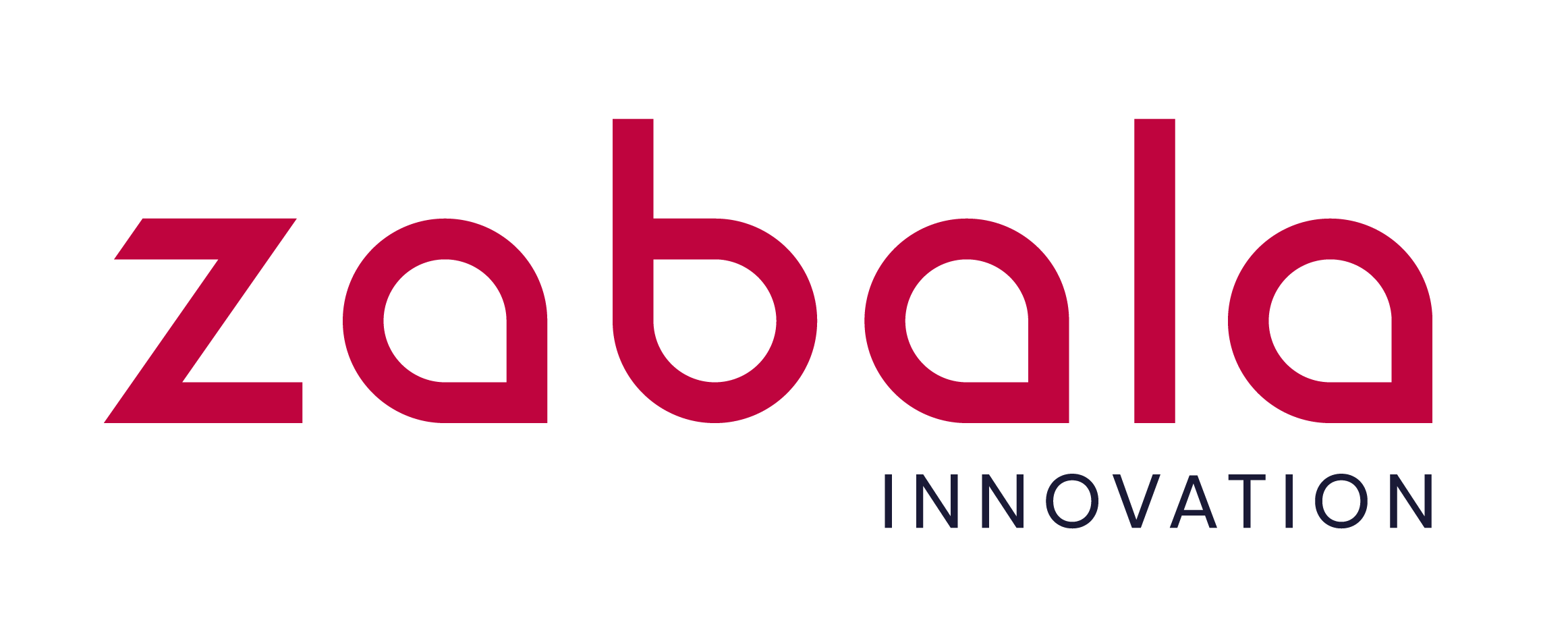 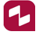 Recommandations en vue d’améliorer la S3 et ses impacts
Recommandations d’ordre stratégique (déjà intégrées)
Densifier les passerelles entre les domaines de spécialisation pour plus d’innovation et de valeur ajoutée
Actualiser les ambitions et objectifs stratégiques de la S3 et ajuster le périmètre de spécialisation
Centrer la S3 sur les domaines de spécialisation déjà identifiés
Intégrer une réflexion sur l’appréhension de la question globale de la gestion des crises actuelles ou à venir (sanitaire, climatique…) et des transformations (numérique, écologique…)
Recommandations sur la mise en œuvre de la stratégie (à intégrer par les acteurs eurorégionaux et régionaux)
Communiquer largement sur les projets aboutis, entreprises soutenues… dans le cadre de la S3 afin de valoriser le travail effectué et mobiliser plus d’entreprises pour les actions à venir
Mettre en place un système d’objectifs quantitatifs et qualitatifs (indicateurs de réalisation, résultats et impacts directs et indirects), assortis d’un système efficace de suivi des soutiens financiers apportés par chaque source de financement mobilisée
Matérialiser ce travail dans des feuilles de route par domaine de spécialisation
Réfléchir à une plus forte mobilisation des entreprises en tenant compte des enjeux liés à la crise sanitaire et impliquant la mise en place d’outils de travail à distance
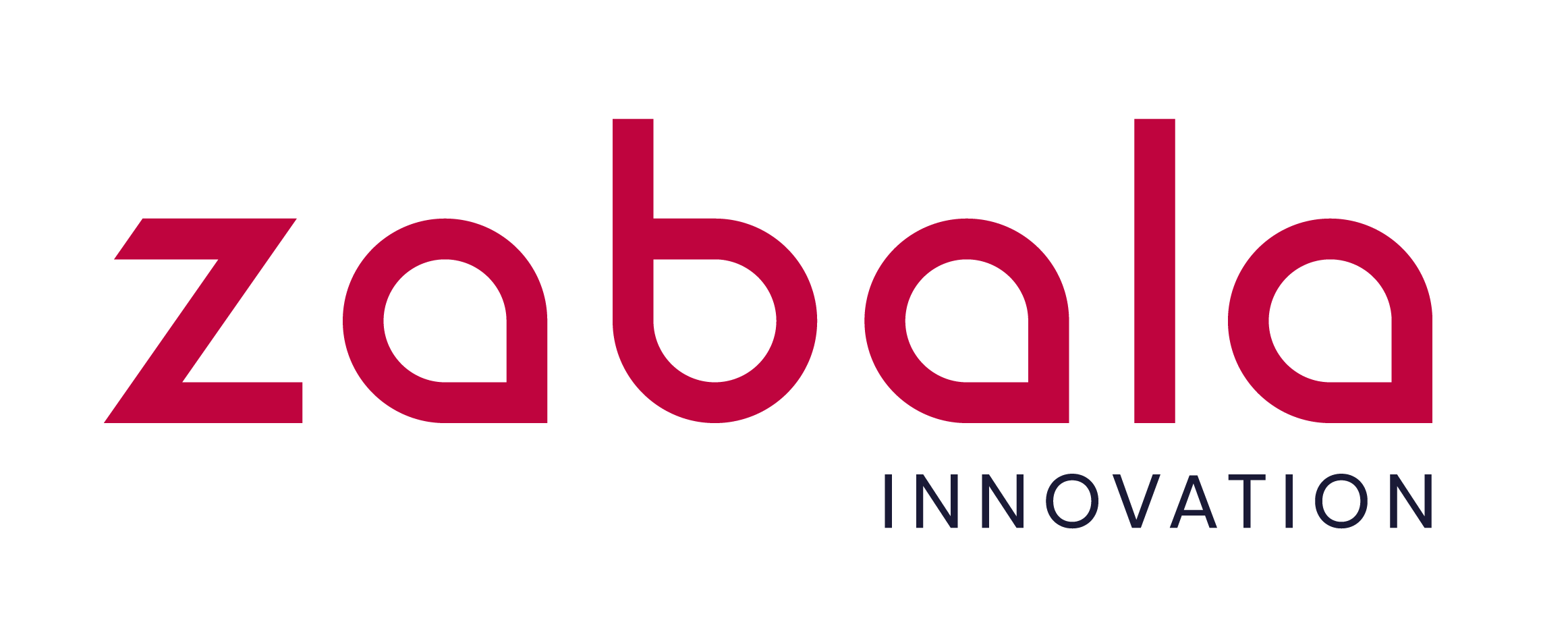 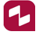 Recomanacions per millorar la RIS3 i els seus impactes
Recomanacions estratègiques (ja integrades)
Reforçar els ponts entre àmbits d’especialització per obtenir més innovació i valor afegit
Actualitzar les ambicions i els objectius estratègics del RIS3 i ajustar l’àmbit d’especialització
Centrar l’estratègia als àmbits d’especialització ja identificats.
Integrar una reflexió sobre la comprensió del tema global de la gestió de crisis actuals o futures (salut, clima, etc.) i transformacions (digitals, ecològiques, etc.)
Recomanacions sobre la implementació de l’estratègia (a integrar per agents euroregionals i regionals)
Comunicar-se àmpliament sobre els projectes acabats, les empreses recolzades… com a part del RIS3 per tal de promoure la feina feta i mobilitzar més empreses per a futures accions
Establir un sistema d’objectius quantitatius i qualitatius (indicadors de producció, resultats i impactes directes i indirectes), acompanyat d’un sistema eficaç de seguiment del suport financer proporcionat per cada font de finançament mobilitzada
Materialitzar aquest treball en fulls de ruta per àmbit d’especialització
Pensar en una mobilització més forta de les empreses tenint en compte els problemes relacionats amb la crisi de la salut i que impliqui la implementació d’eines de treball remot
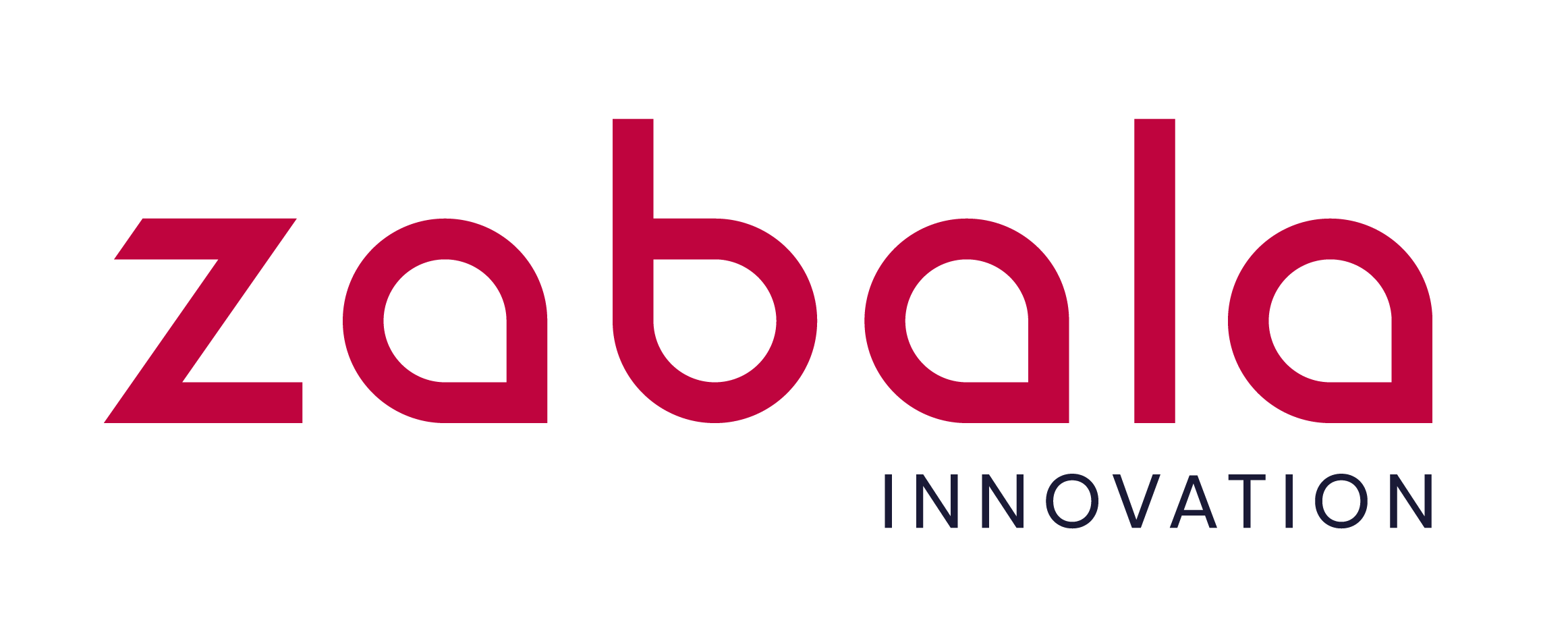 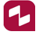 Temps d’échange / Temps d’intercanvi
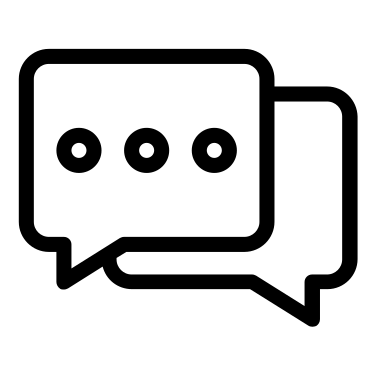 12
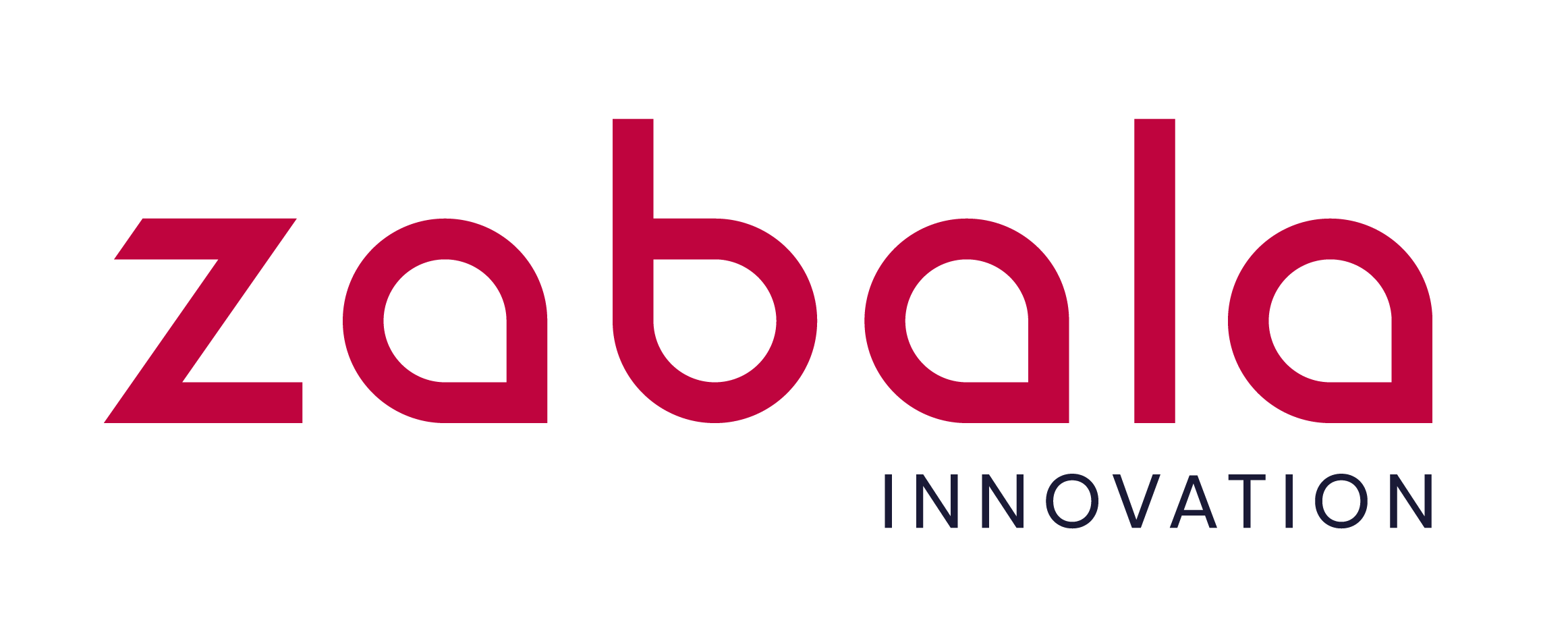 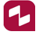 Recommandations par domaine de spécialisation   Recomanacions per àmbit d’especialització
13
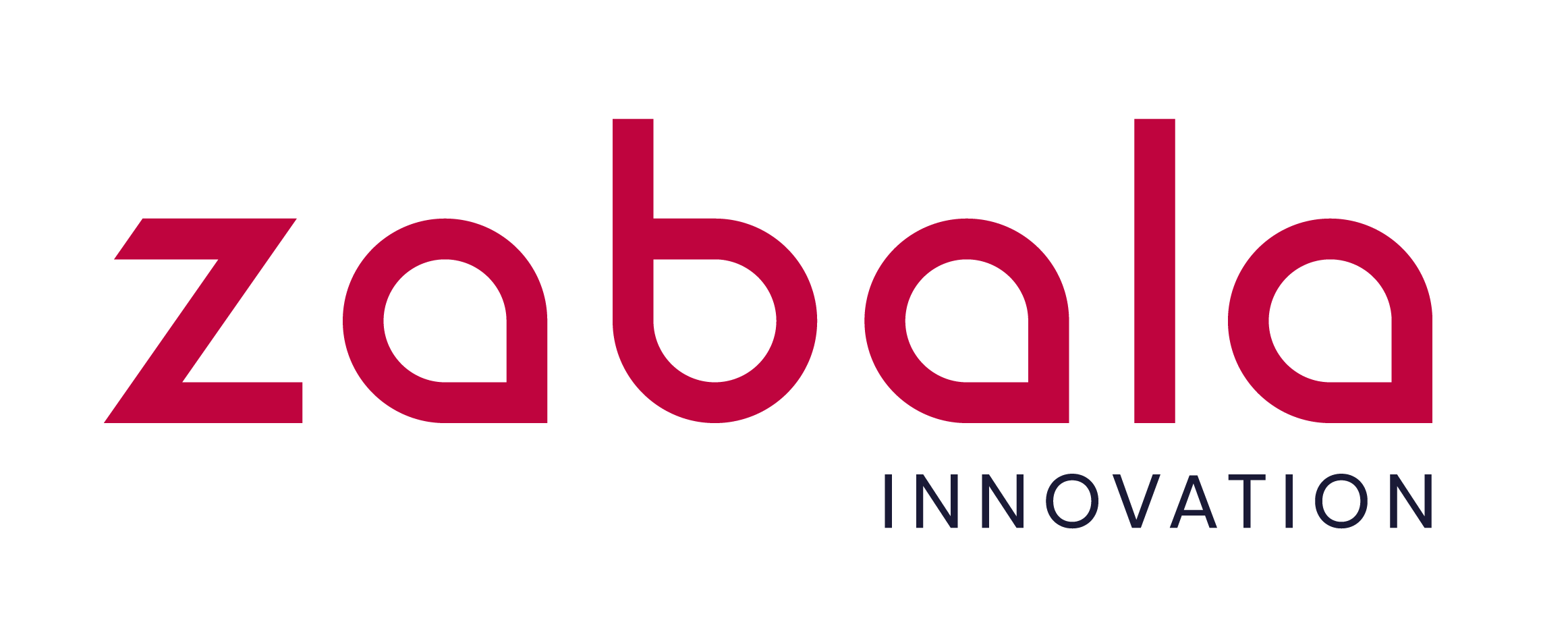 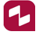 Analyse 
des domaines de la S3 2014-20
Discussions avec les acteurs institutionnels et de l’écosystème d’innovation
Filière Eau
Proposition de domaines
 S3 2021-27
Assainissement
et hygiène
sanitaire
Filière 
Agro-
alimentaire
Tourisme
Économie
bleue
Gestion
durable
de l’eau
Gestion des 
ressources
 / irrigation
Océano-
graphie
/ observations
satellites
Filière 
e-santé
Circuits courts
/ Produits du
terroir
Gestion
durable
des
ressources
Gestion
maitrisée
de l’eau et
valorisation des
ressources
marines
Emballages /
conservation /
communication
Agriculture 
et industrie 
agro-
alimentaire
territorialisée
Tourisme sain,
sûr, durable et
dynamique
Formation du
personnel 
médical pour la
dépendance
Matériel
médical pour la
dépendance
Évolution
des
pratiques en
lien avec les
transitions
E-santé au
service d’une
population 
vieillissante
E-diagnostic
/ détection des
personnes
dépendantes
Diagnostic
médical et
numérique
Filière silver
économie
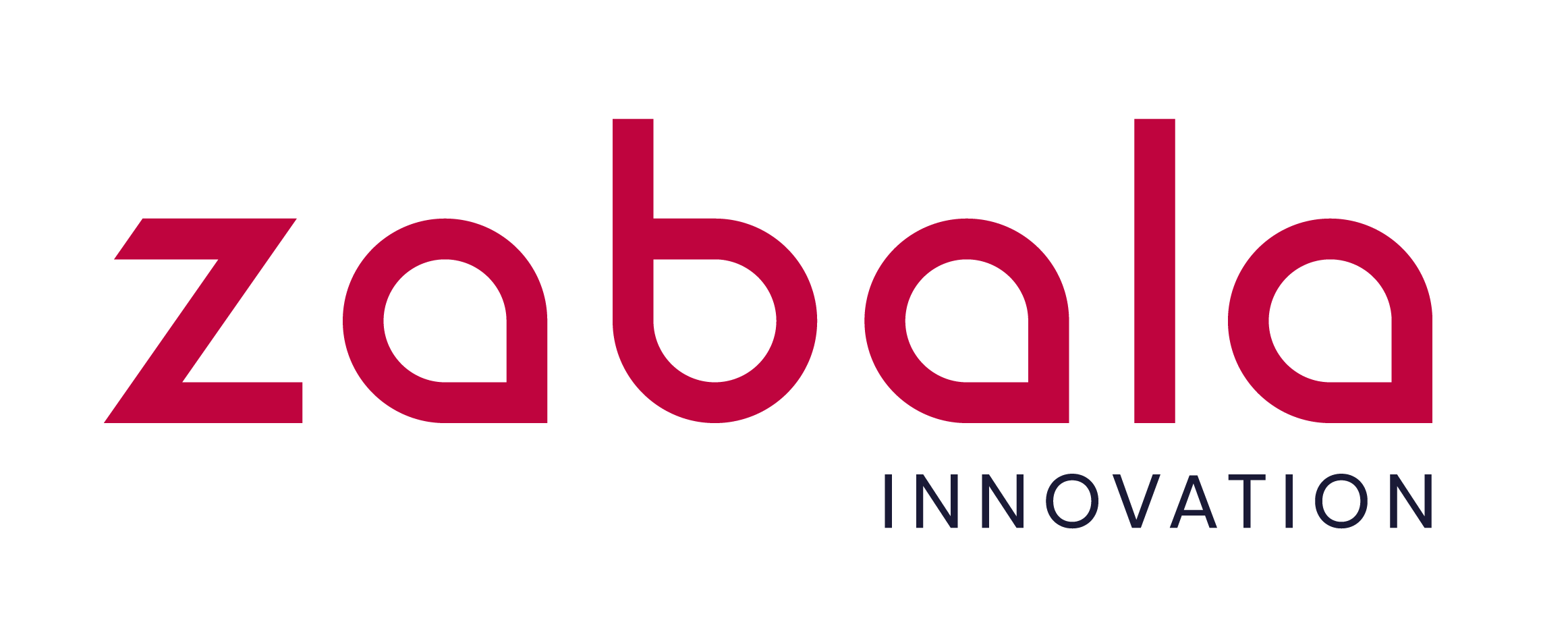 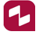 Anàlisi dels àmbits de la RIS3 2014-20
Sector de 
l’aigua
Debats amb els actors institucionals i l’ecosistema de la innovació
Proposta d’àmbits 2021-27
Sanejament i
higiene
sanitàries
Sector agro-
alimentari
Turisme
Economia
blava
Gestió
sostenible
de l’aigua
Gestió de
recursos
/ Irrigació
Oceanografia
/ observacions
satèl·lits
E-salut
Circuits curts /
Productes
locals
Gestió
sostenible
dels 
recursos
Gestió de 
l’aigua i
desenvolupa-
ment
de recursos
marins
Embalatge
Conservació
Comunicació
Agricultura i 
indústria
alimentària
territorialitzada
Turisme 
saludable,
segur,
sostenible i
dinàmic
Formació de
personal
mèdic
Equipament
mèdic per
gent 
dependent
Evolució de
pràctiques
relacionades
amb les 
transicions
E-Salut al 
Servei de la 
població
envellida
Diagnòstic
electrònic de
gent
dependent
Diagnòstic
mèdic i 
digital
Economia
de plata
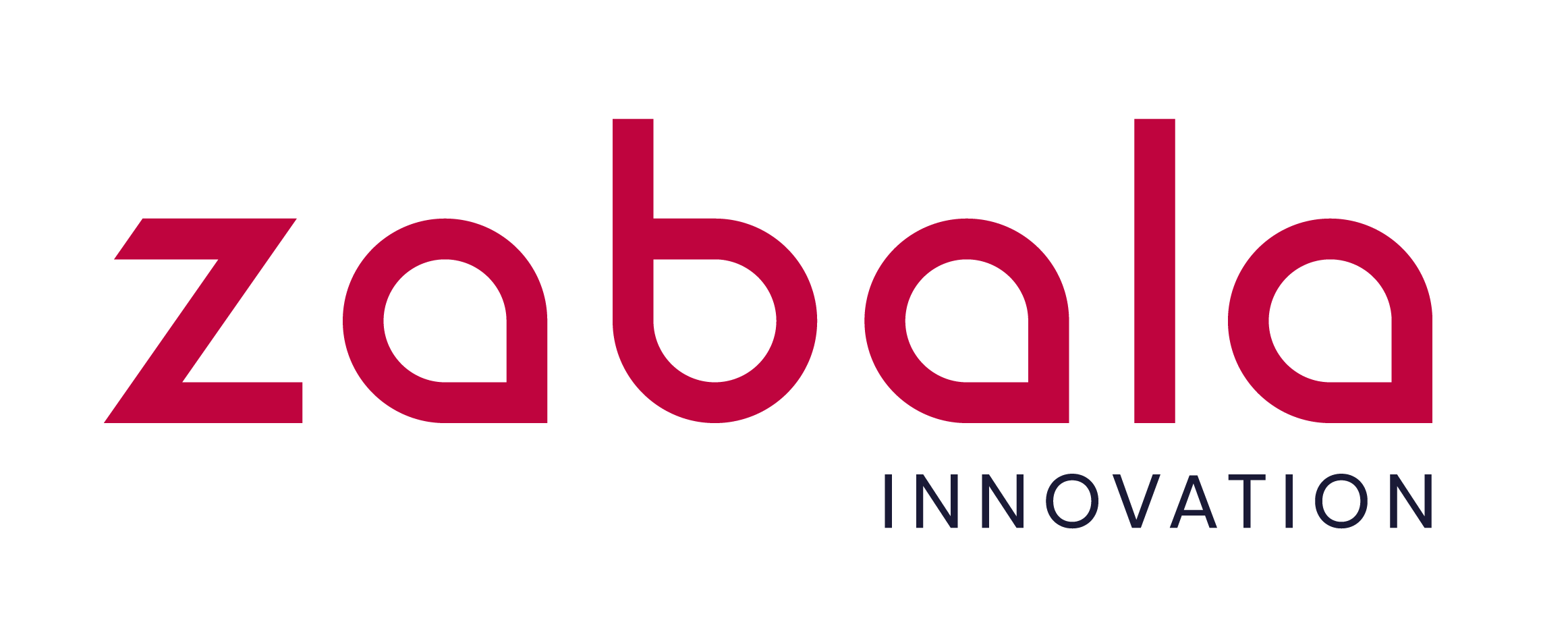 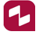 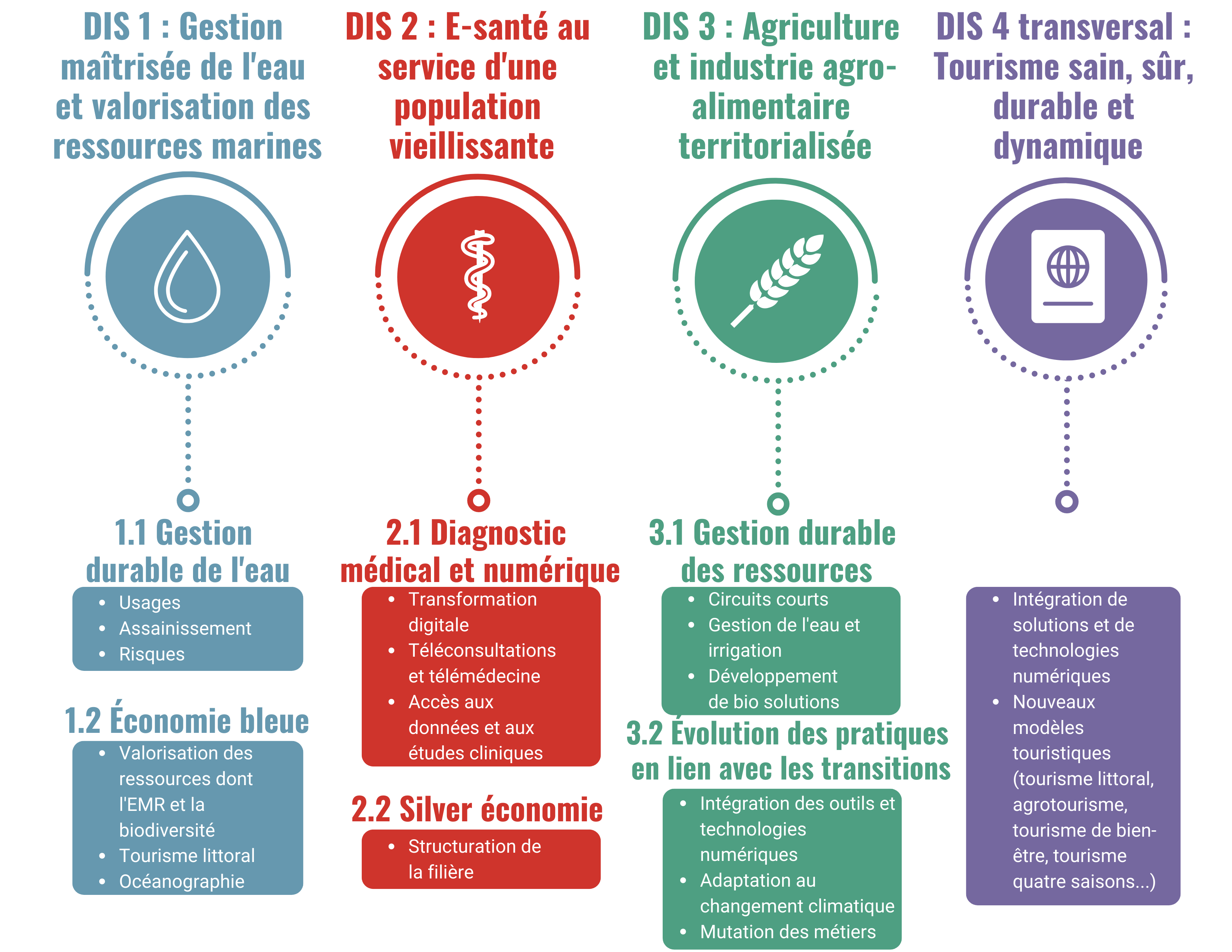 Domaine 1 : Gestion maîtrisée de l’eau et valorisation des ressources marines (1/2)
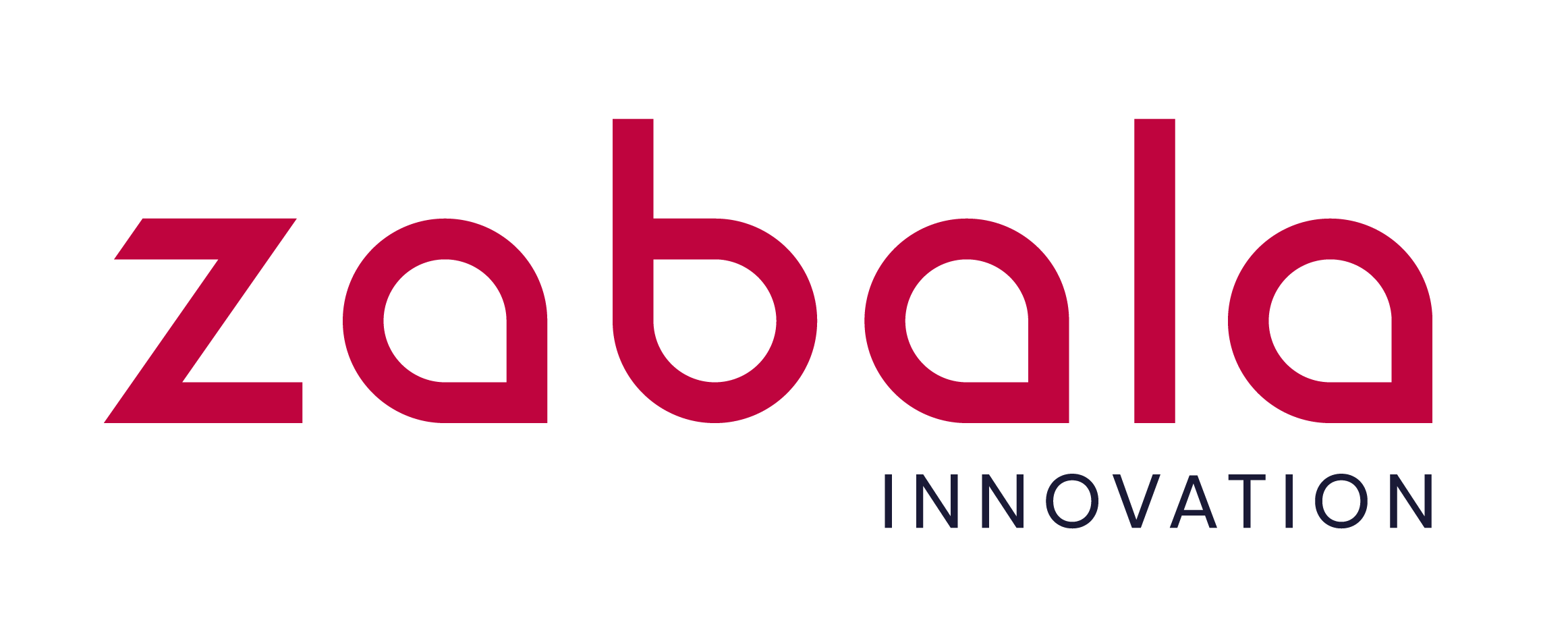 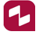 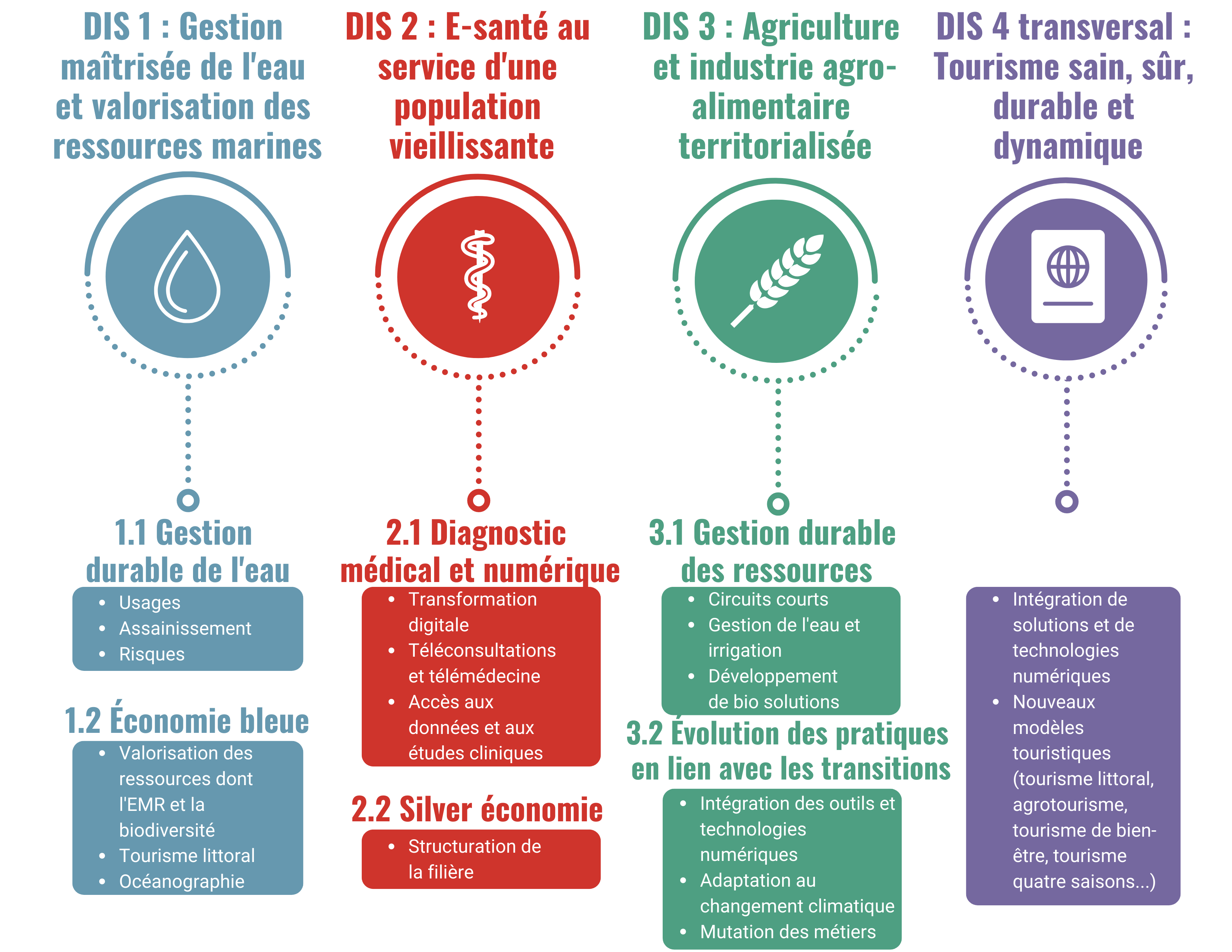 DIS 1 : Gestion maîtrisée de l’eau et valorisation des ressources marines (2/2)
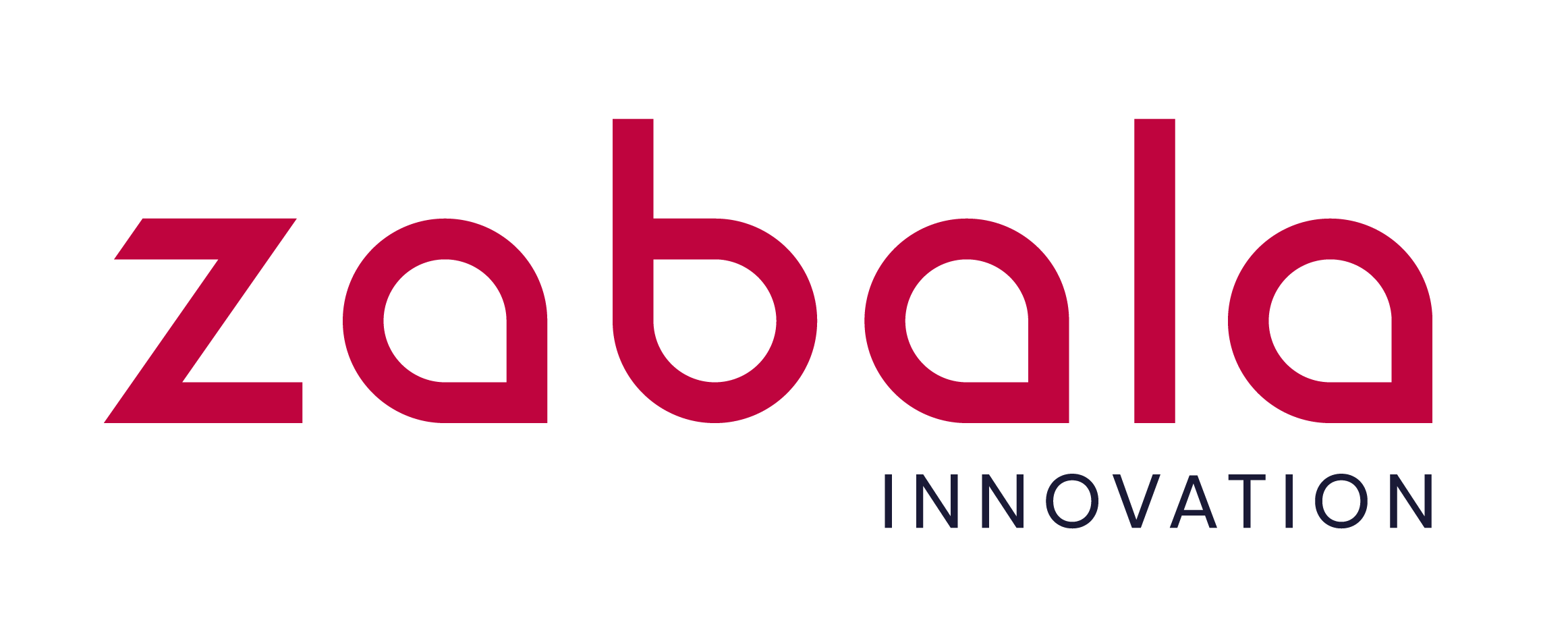 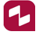 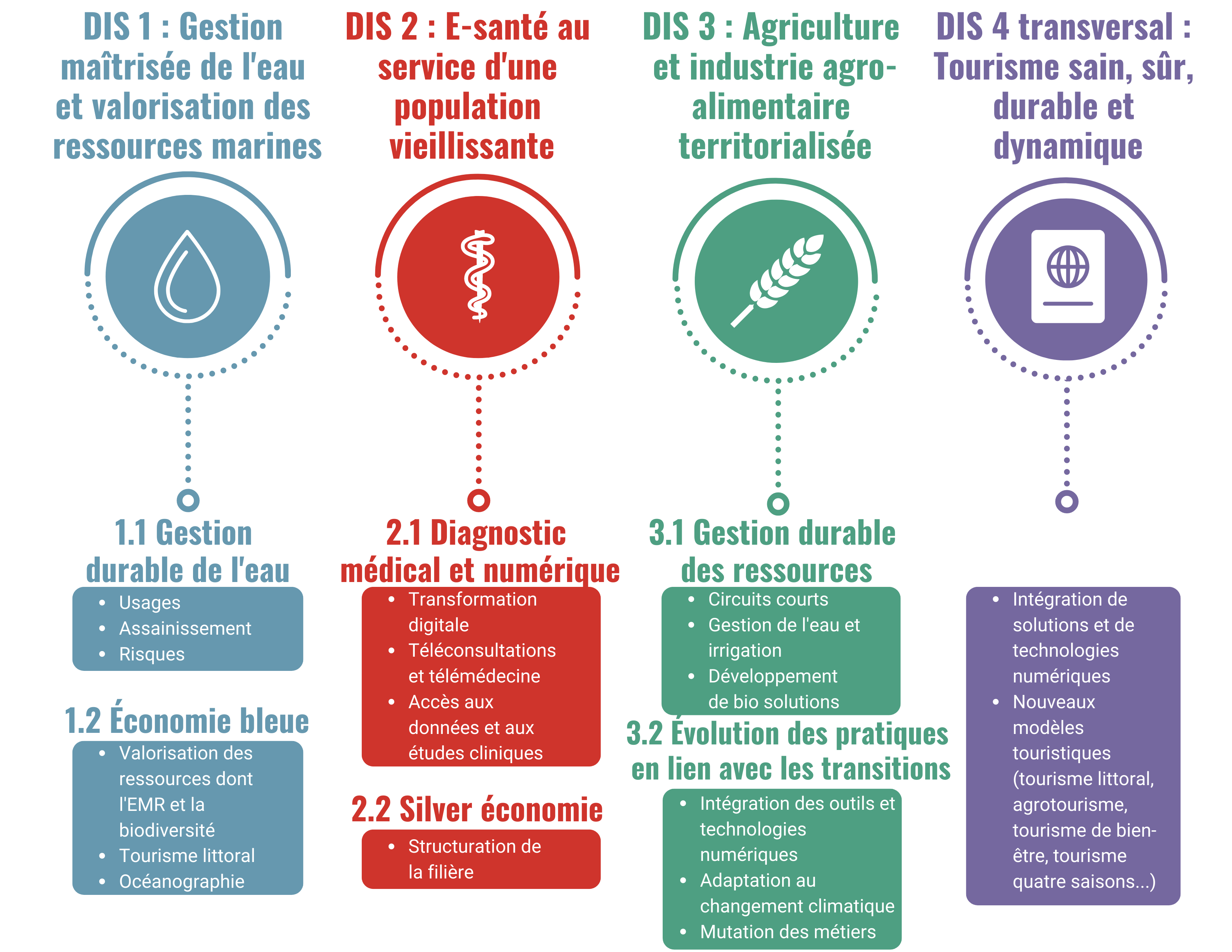 Àmbit 1: Gestió controlada de l’aigua i millora dels recursos marins (1/2)
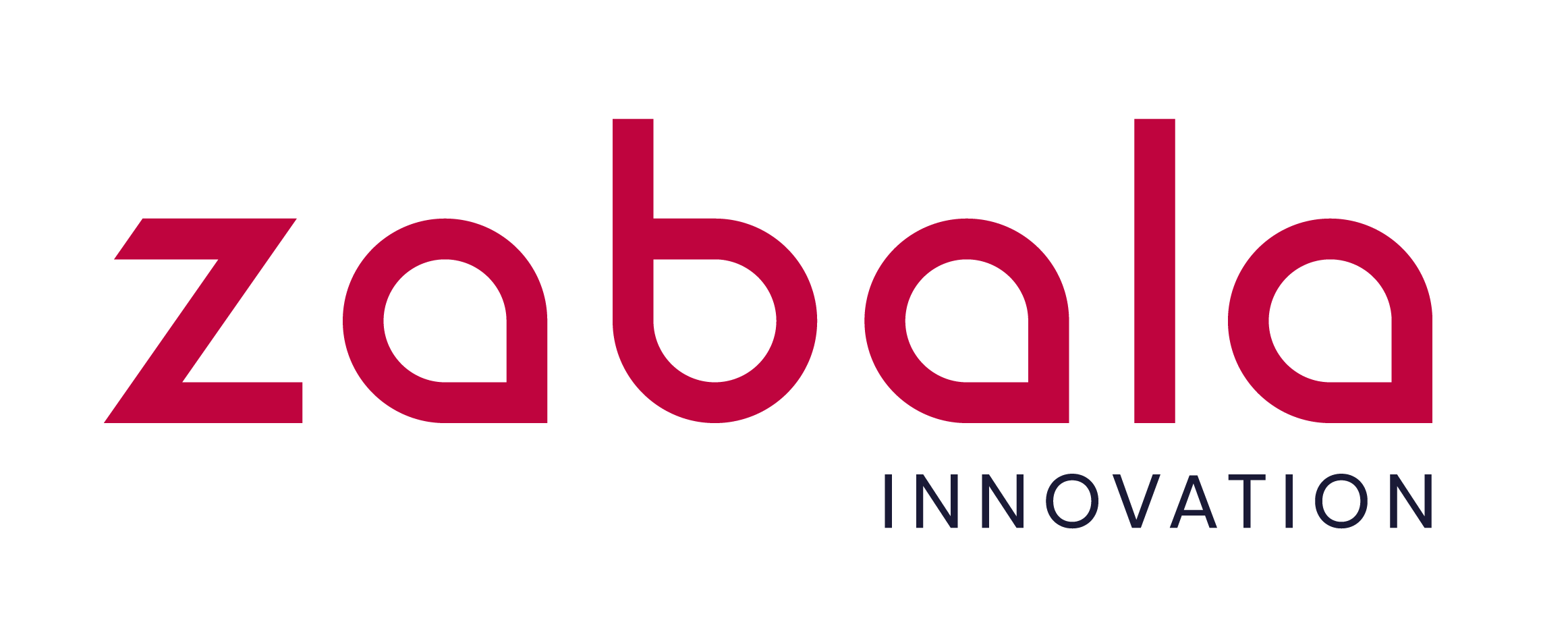 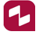 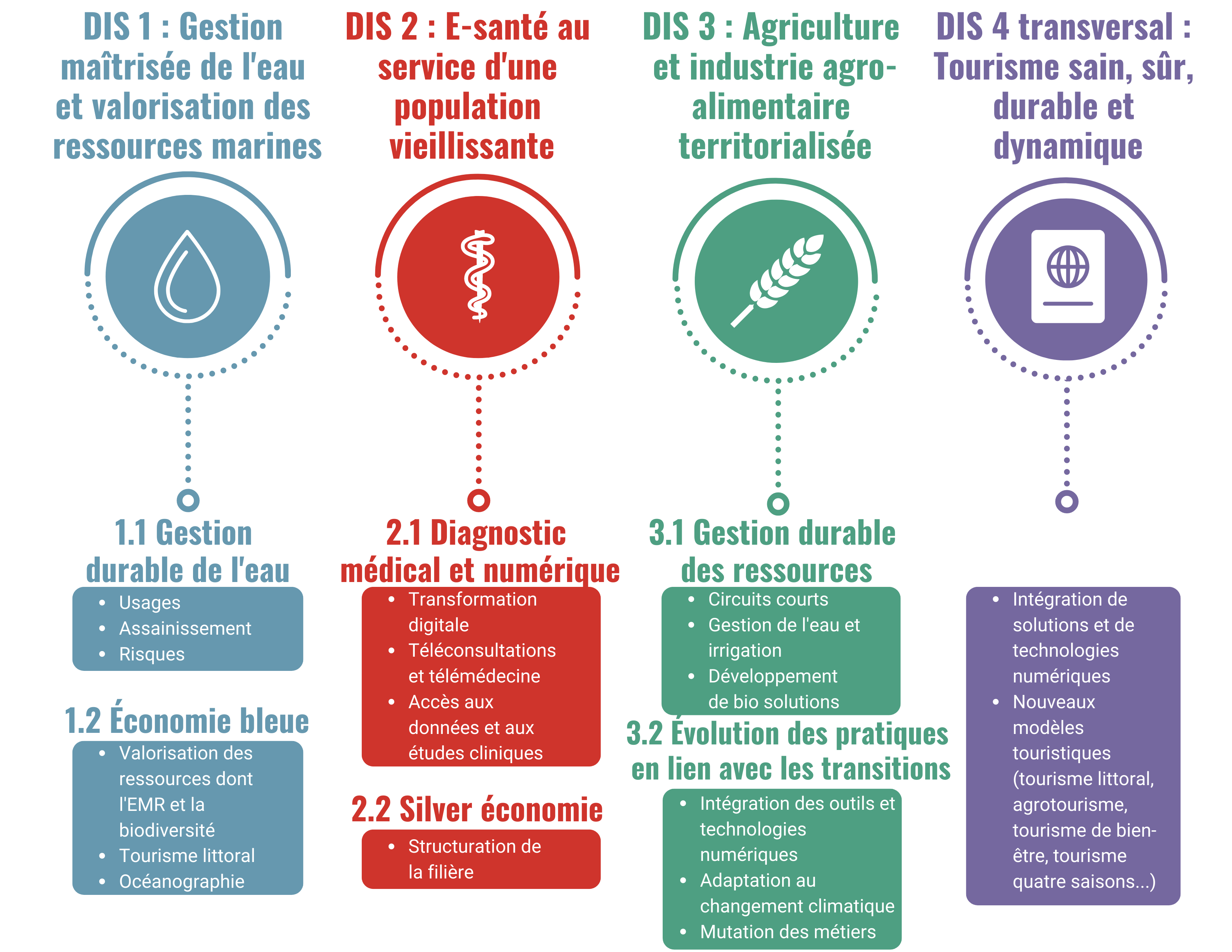 Àmbit 1: Gestió controlada de l’aigua i millora dels recursos marins (2/2)
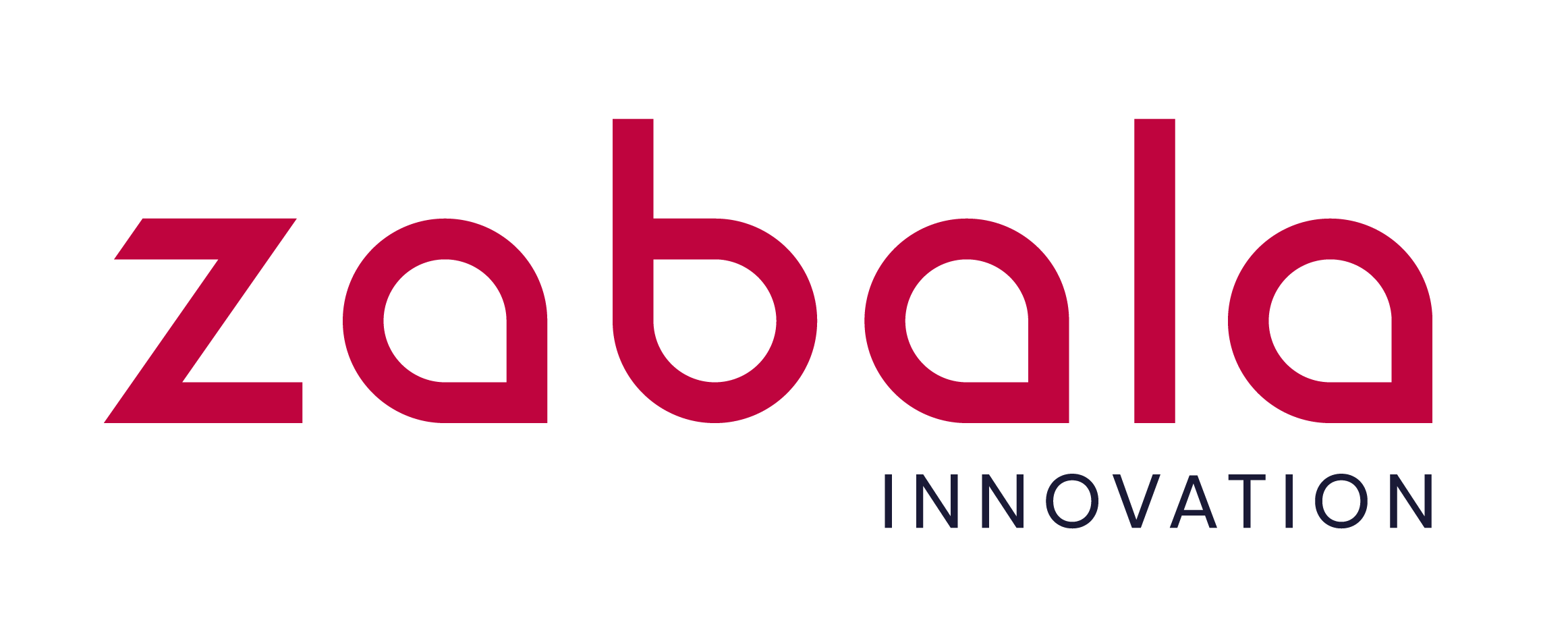 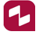 Temps d’échange / Temps d’intercanvi
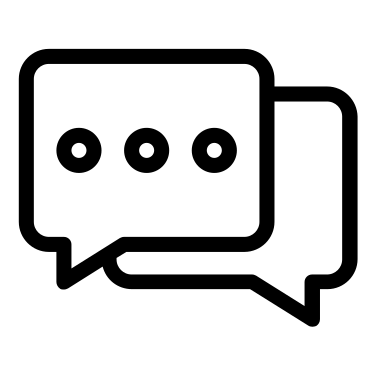 20
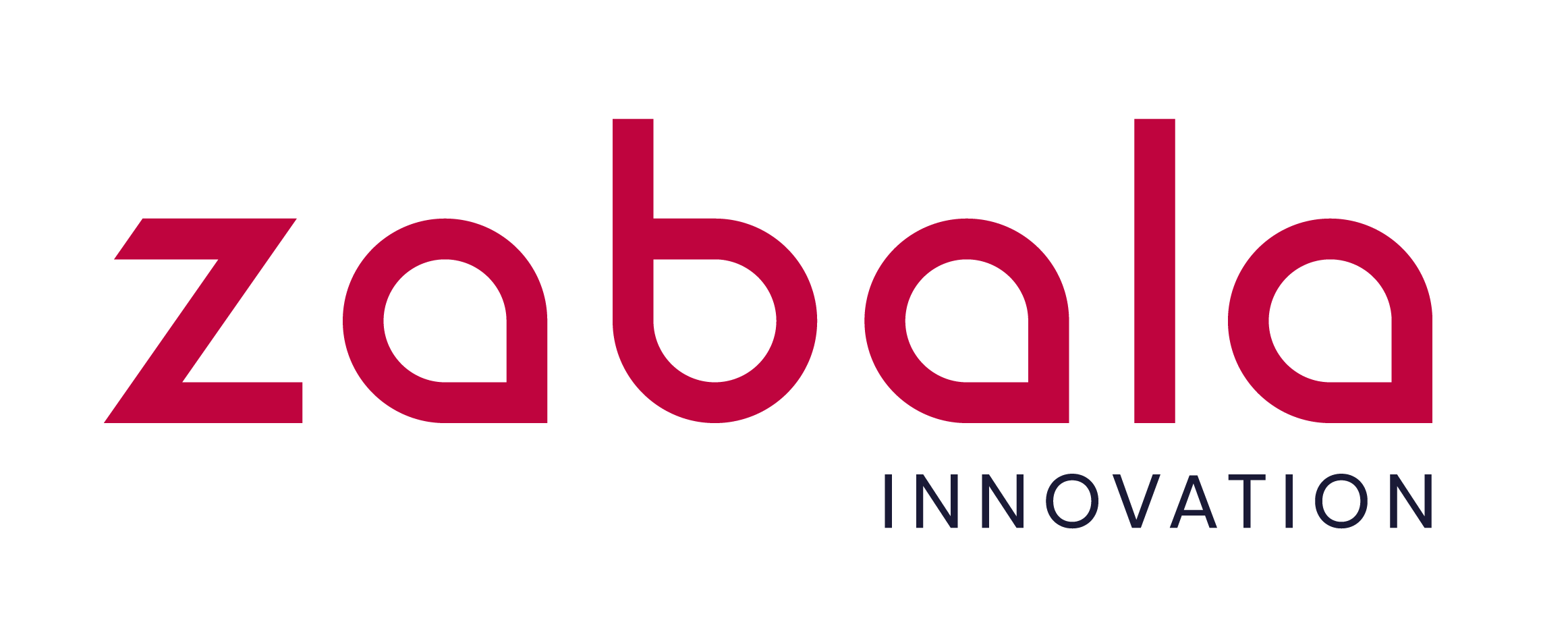 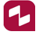 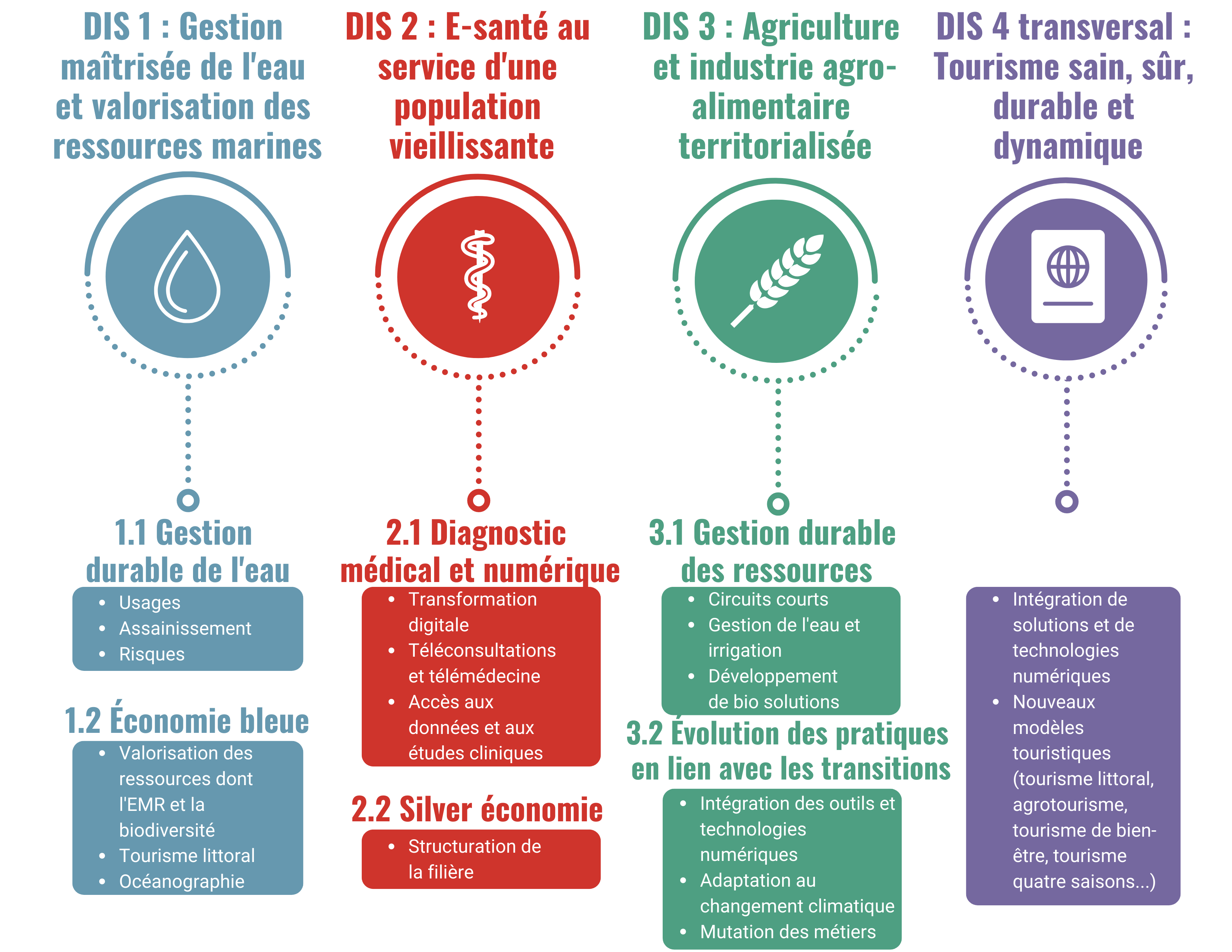 Domaine 2 : E-santé au service d’une population vieillissante (1/2)
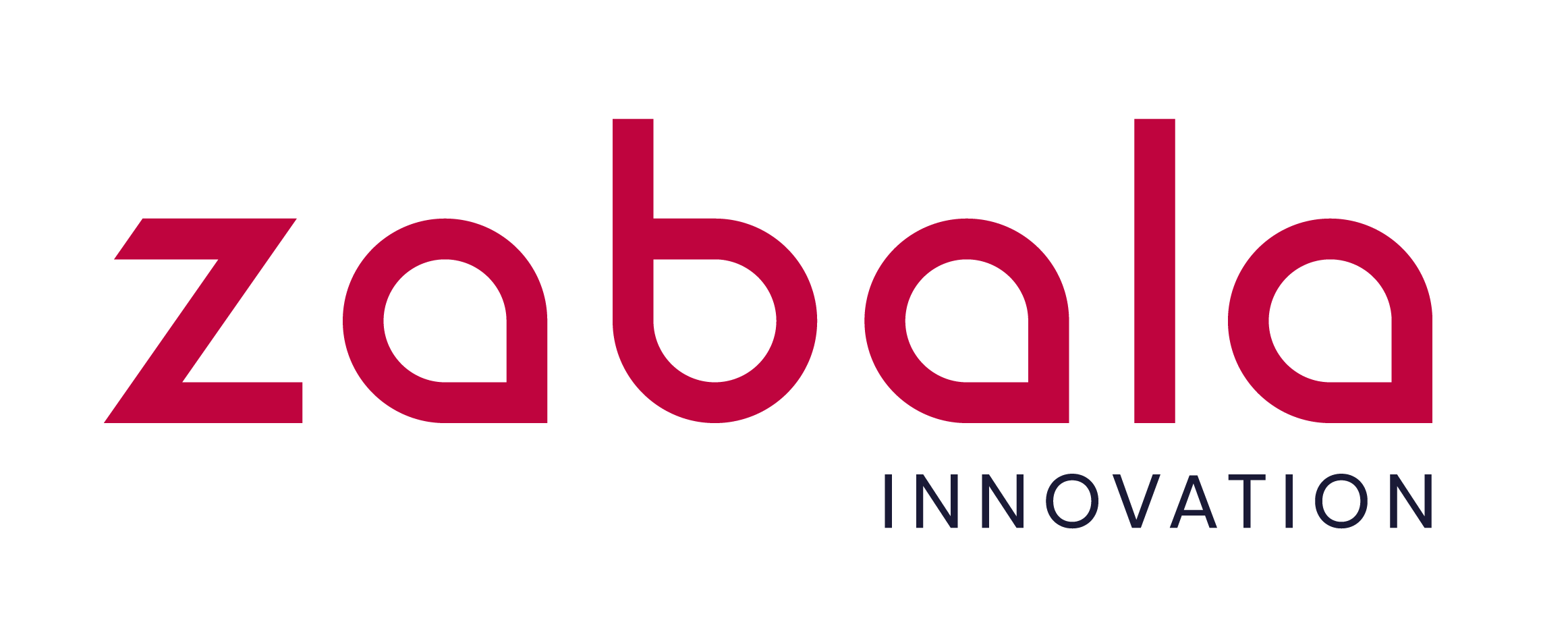 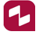 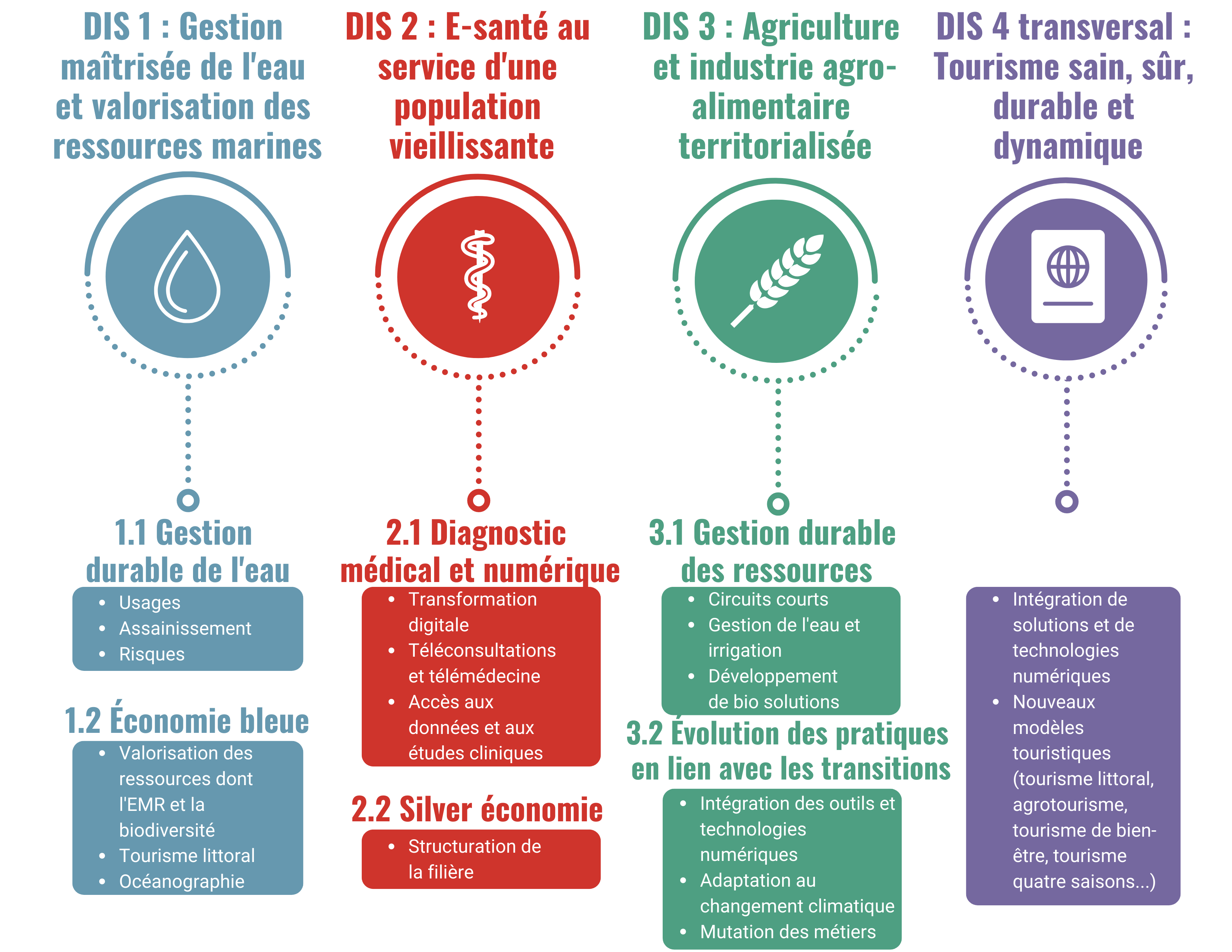 Domaine 2 : E-santé au service d’une population vieillissante (2/2)
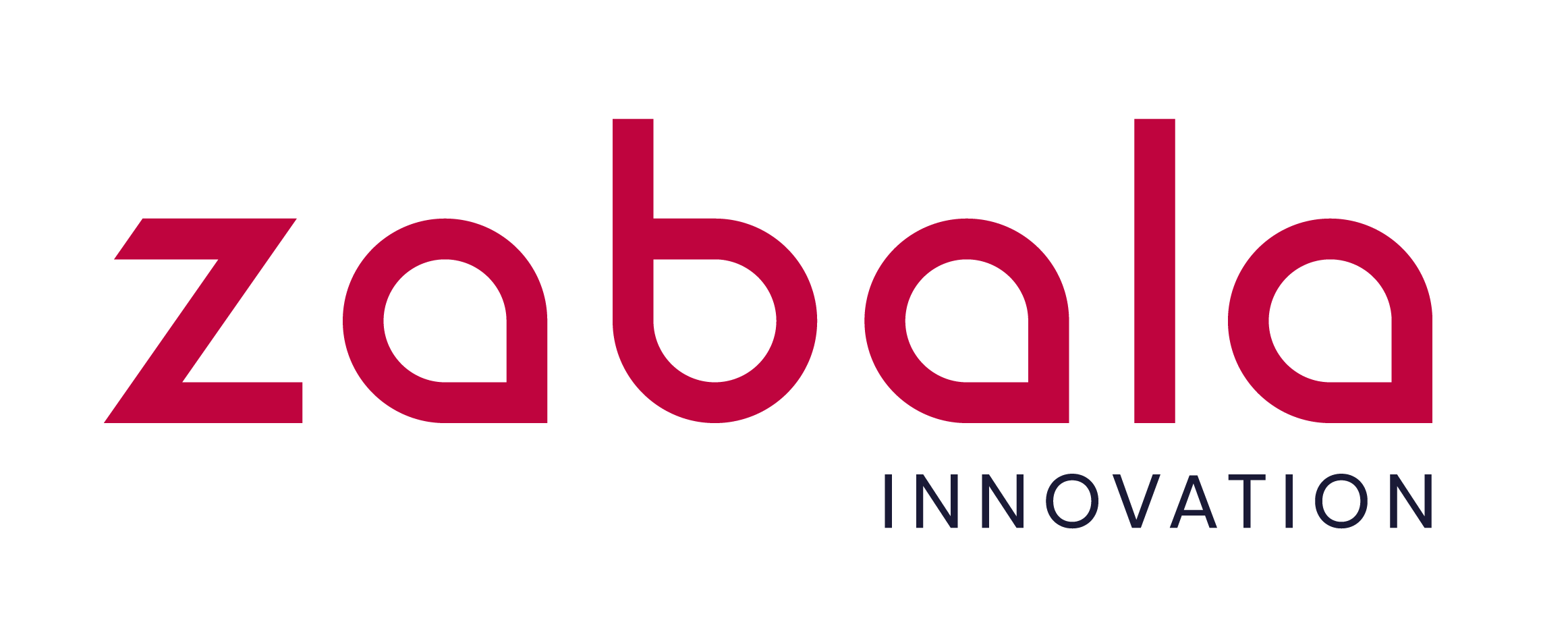 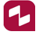 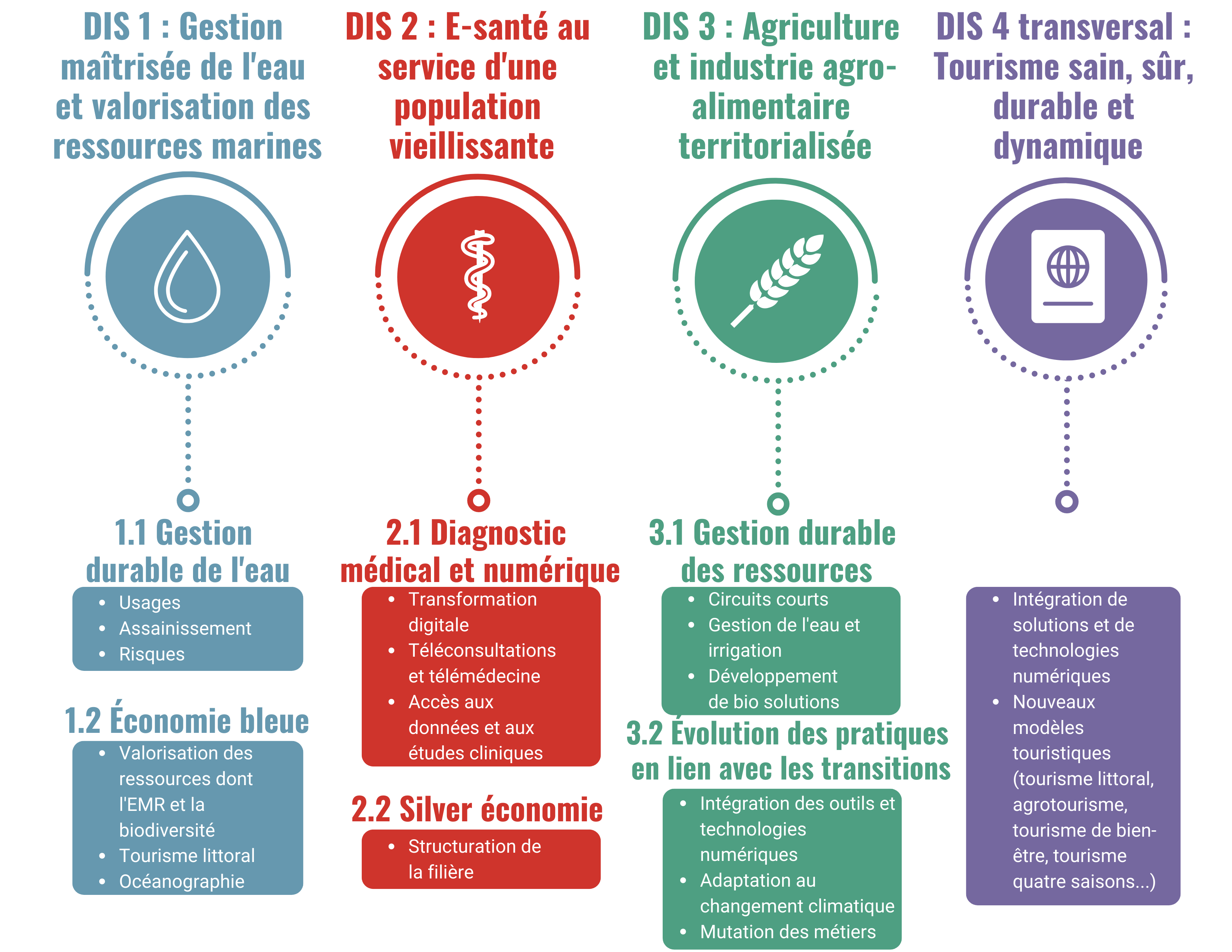 Àmbit 2: E-Salut al servei de la població envellida (1/2)
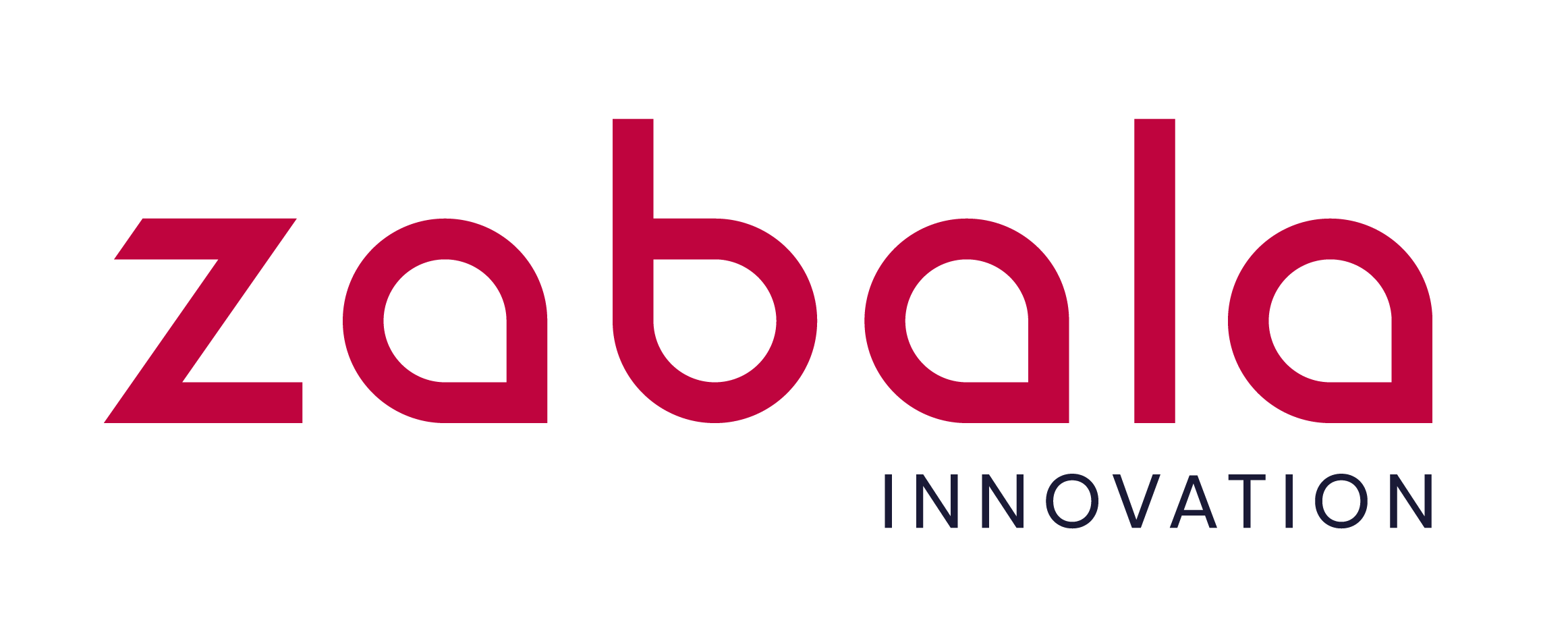 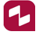 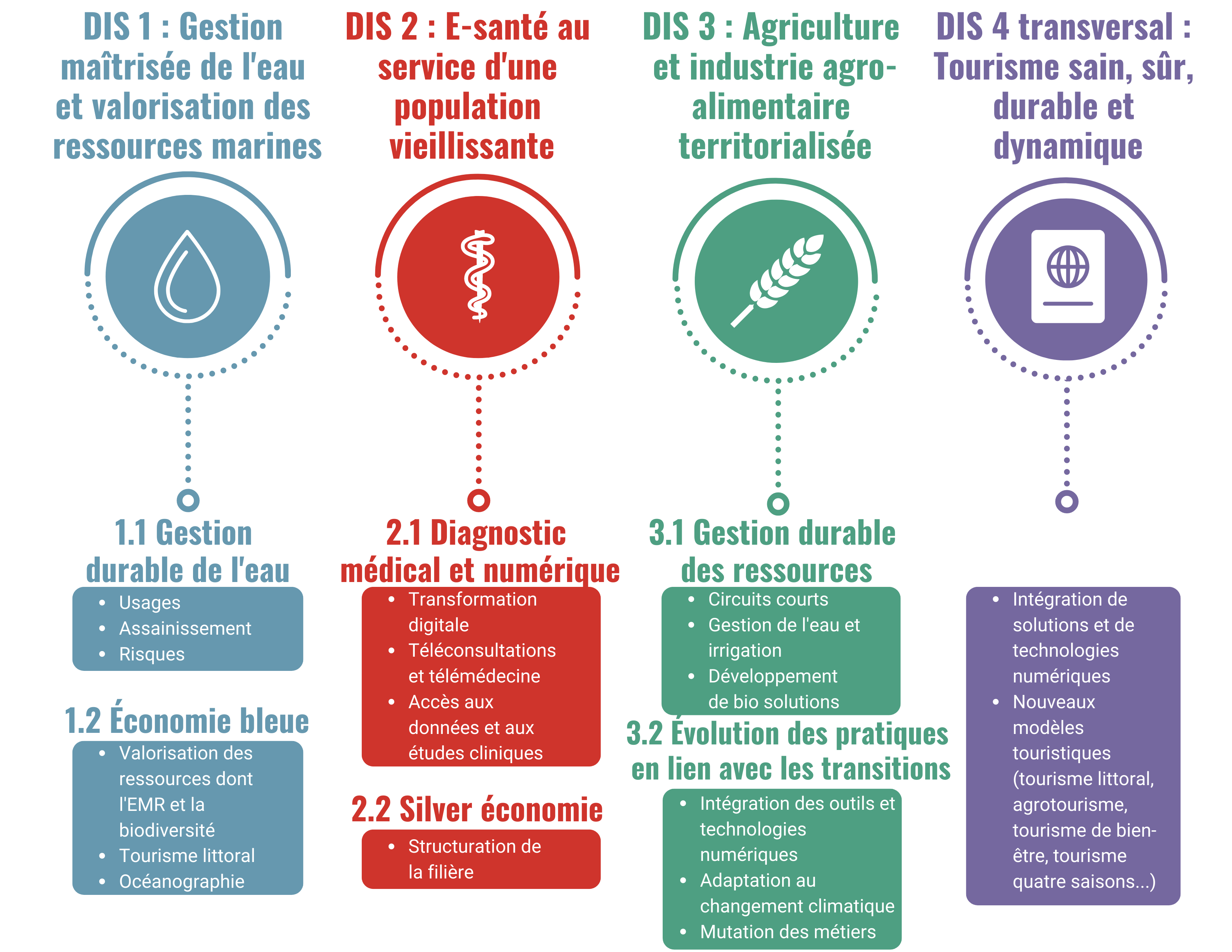 Àmbit 2: E-Salut al servei de la població envellida (2/2)
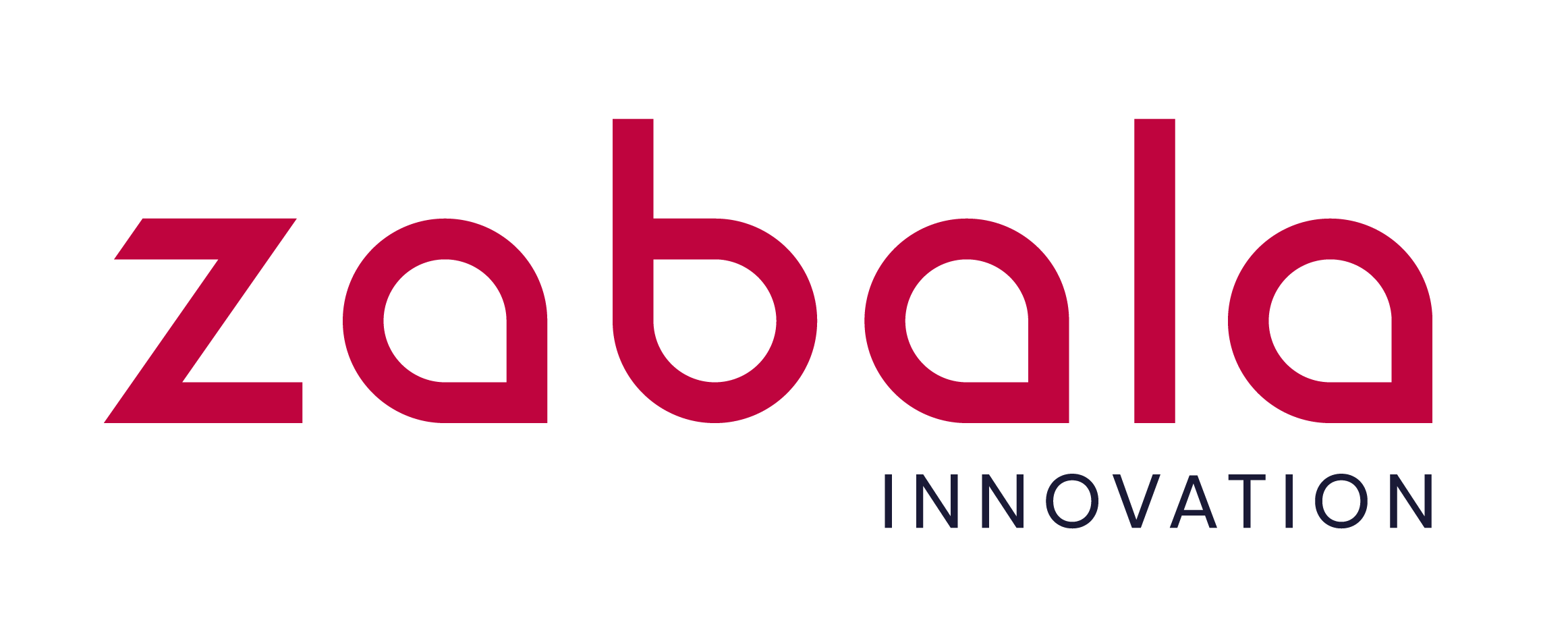 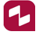 Temps d’échange / Temps d’intercanvi
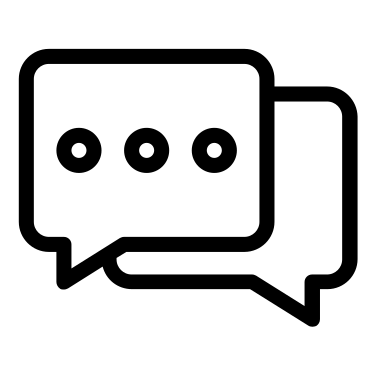 25
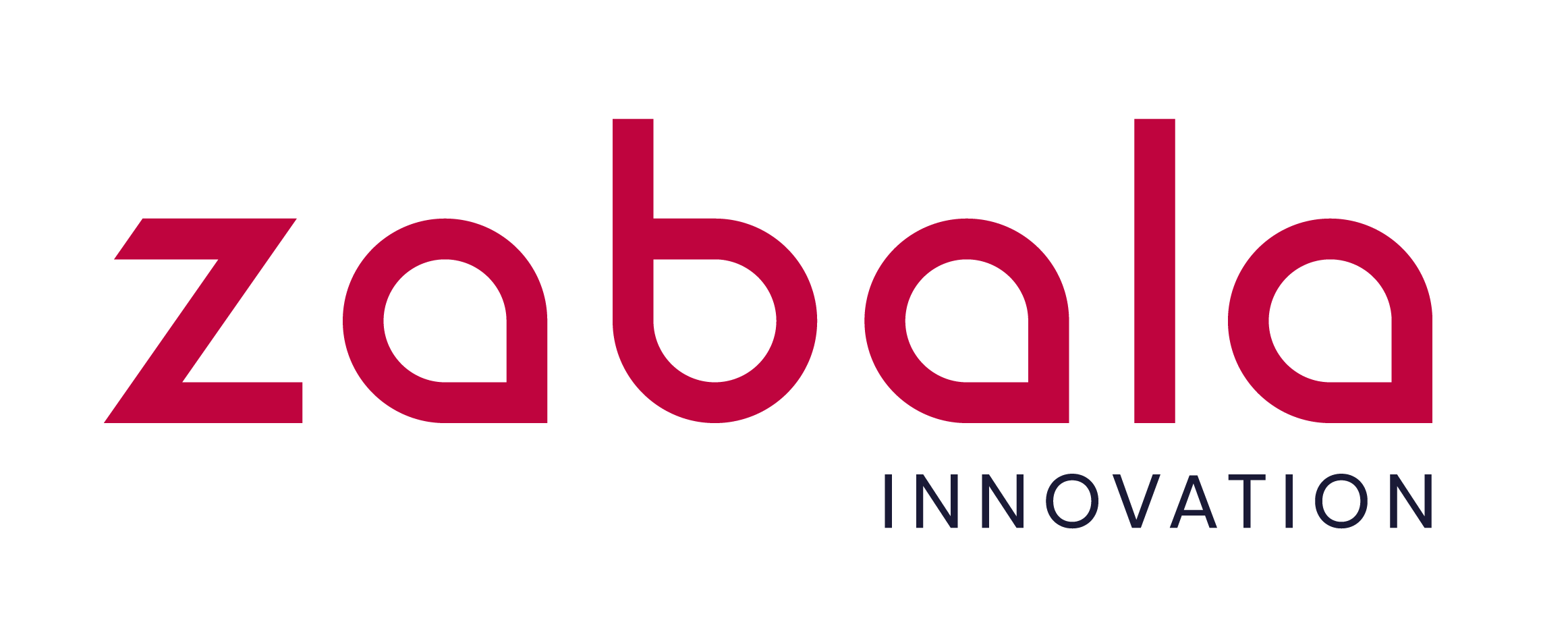 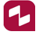 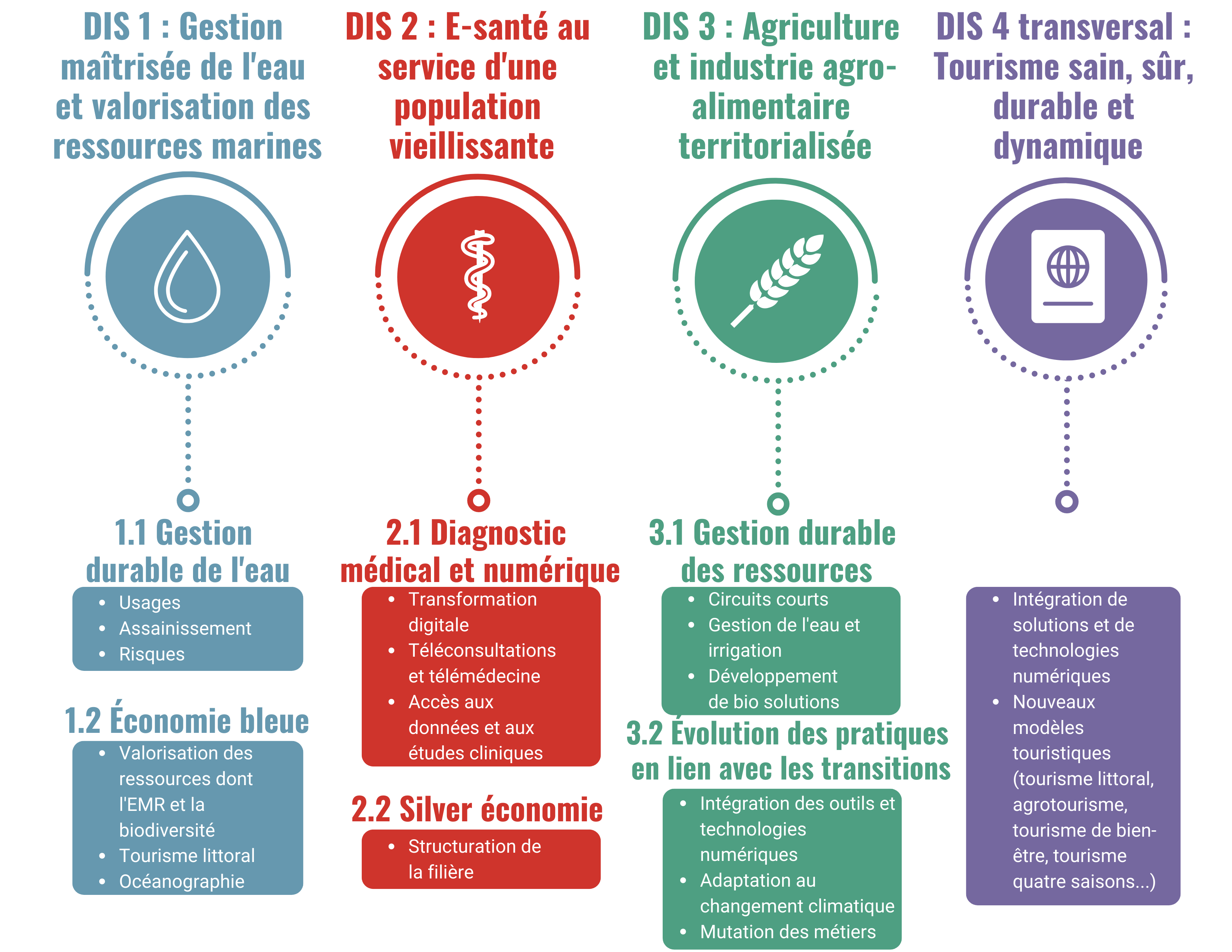 Domaine 3 : Agriculture et industrie agro-alimentaire territorialisée (1/2)
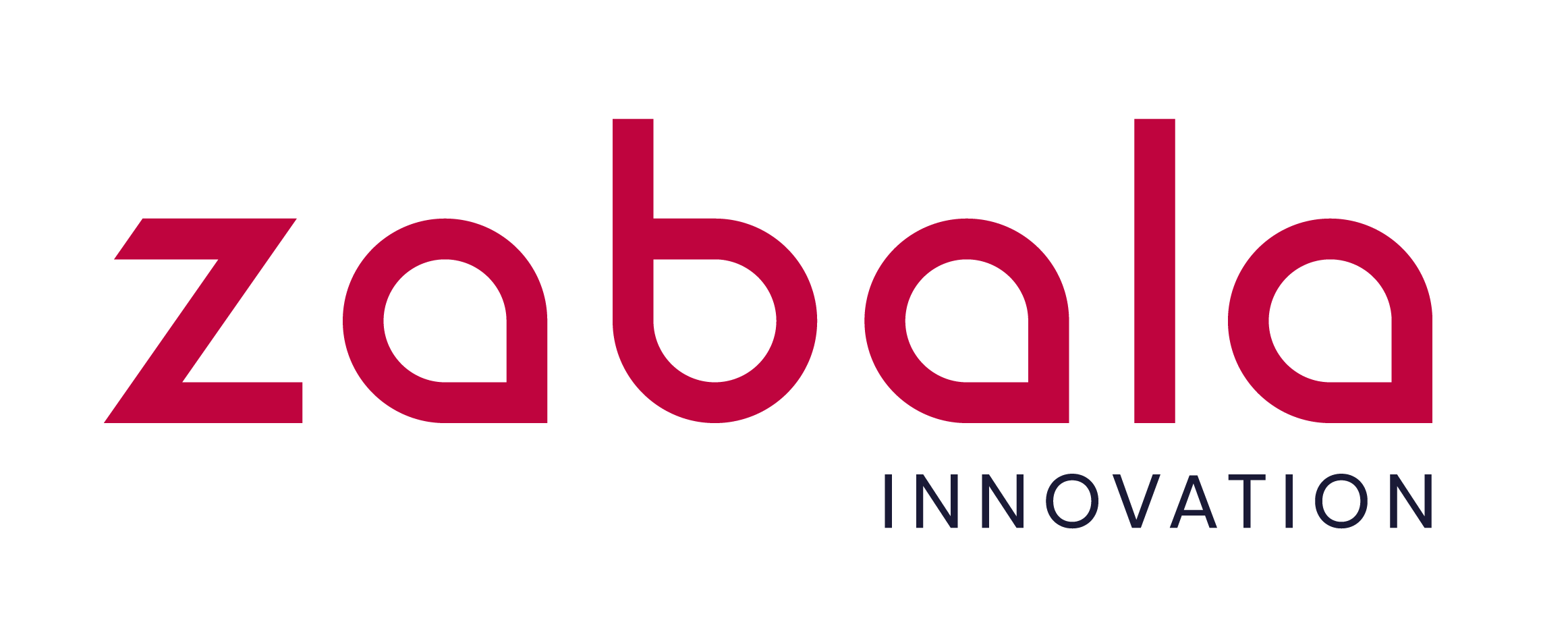 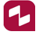 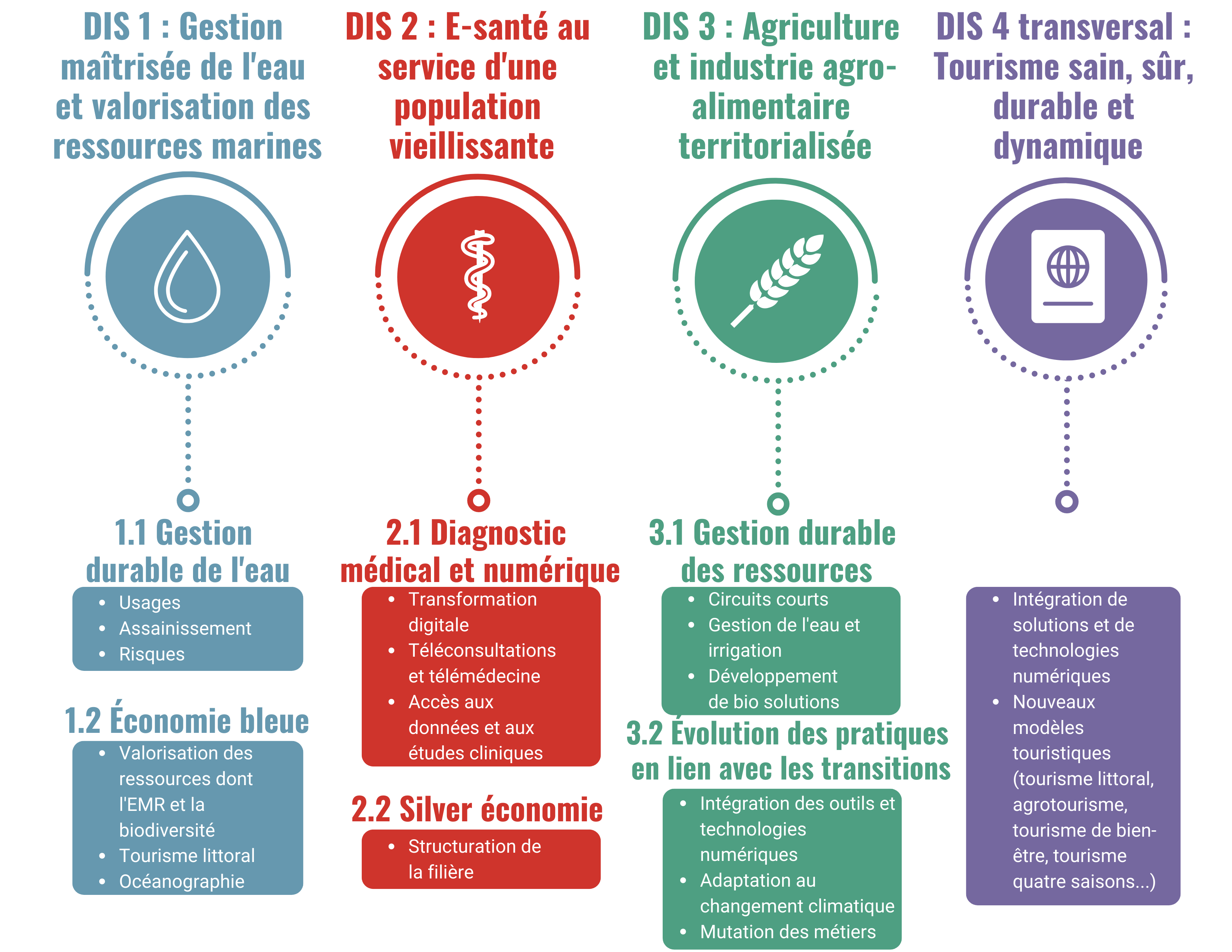 Domaine 3 : Agriculture et industrie agro-alimentaire territorialisée (2/2)
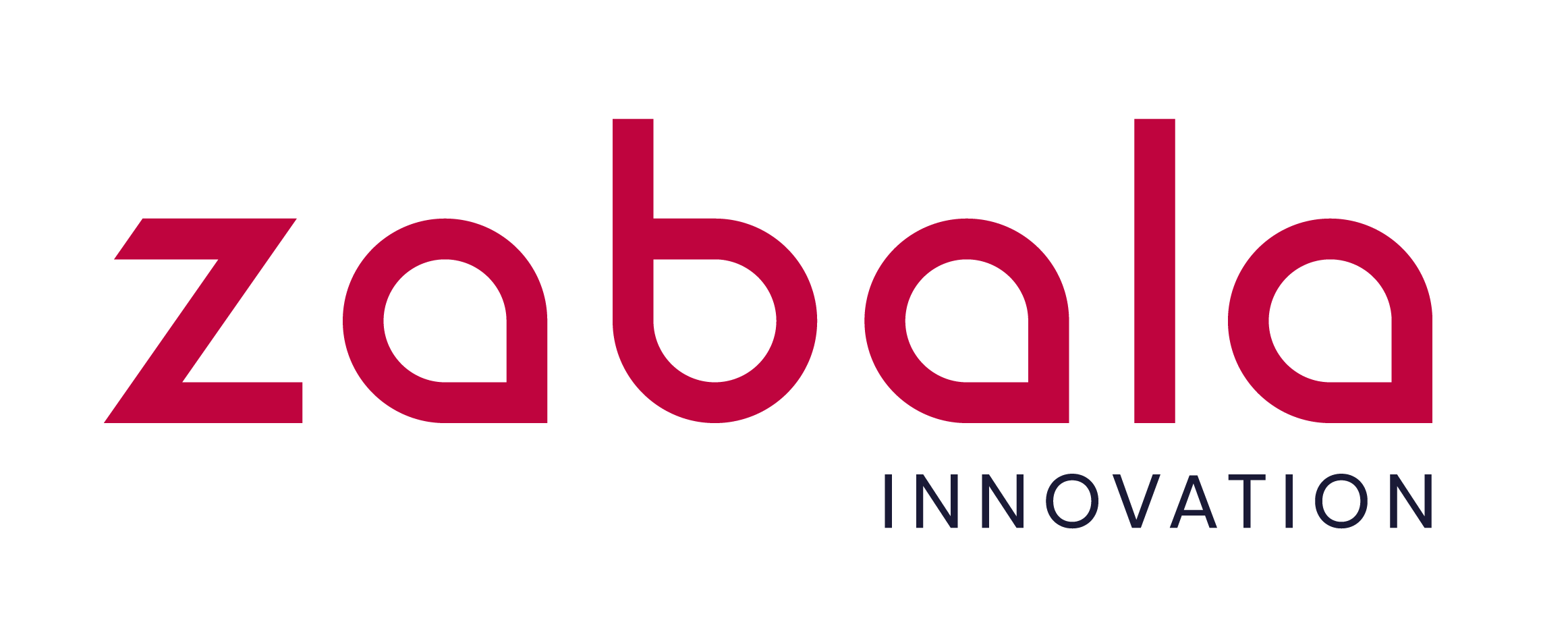 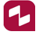 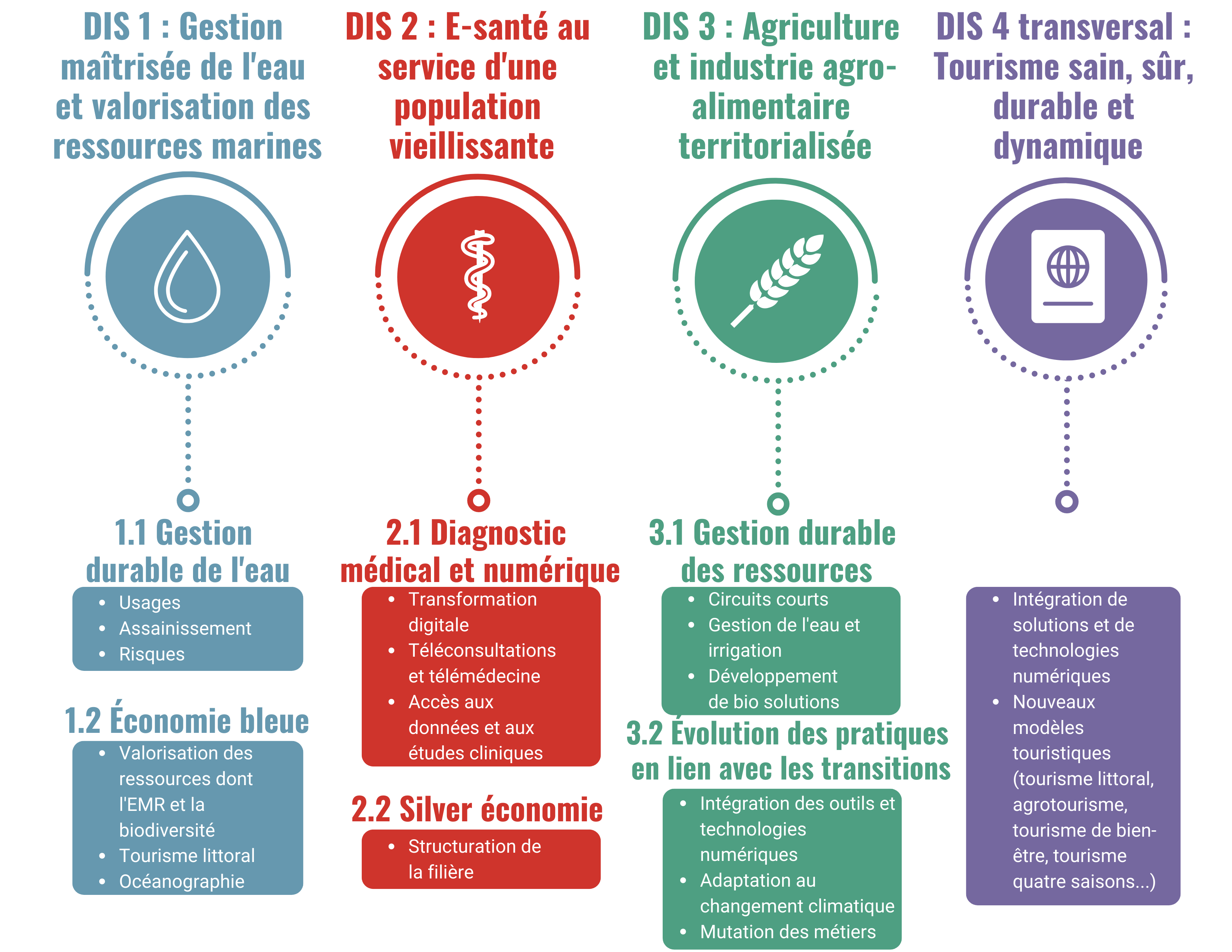 Àmbit 3: Agricultura i indústria alimentària territorialitzada (1/2)
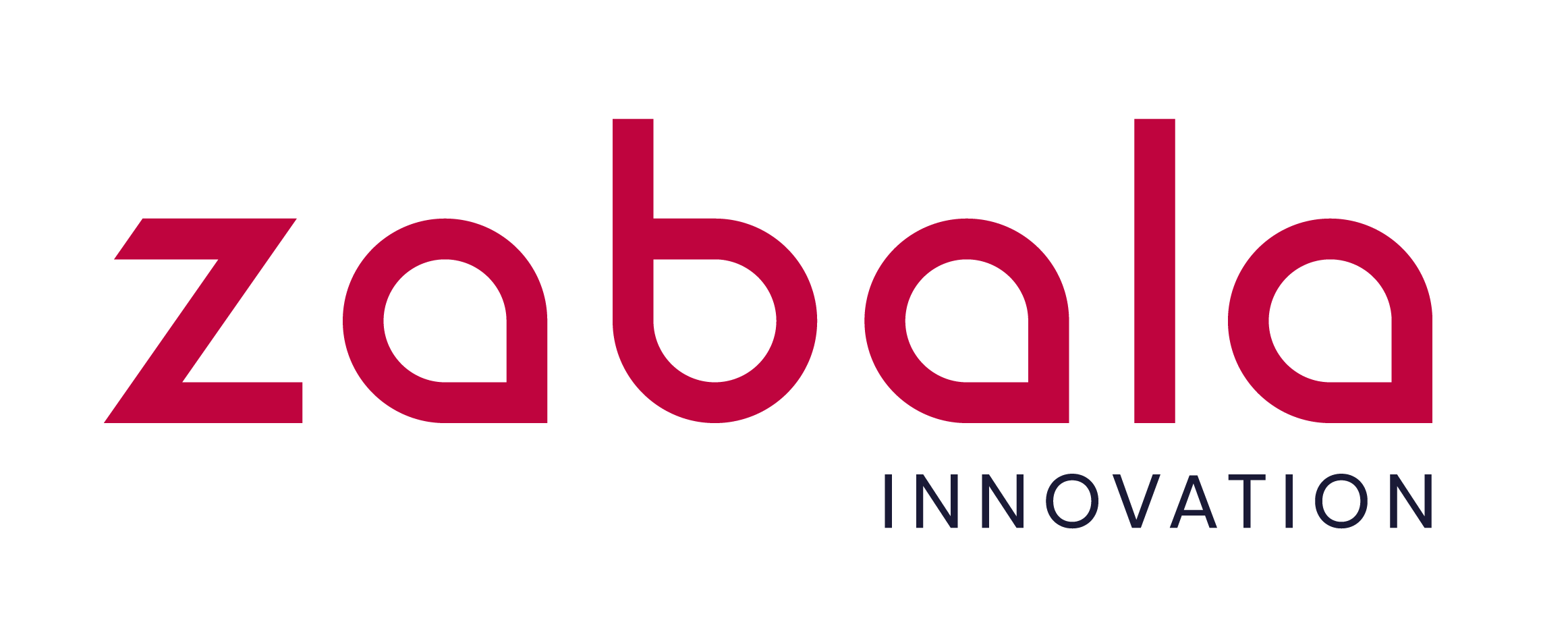 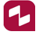 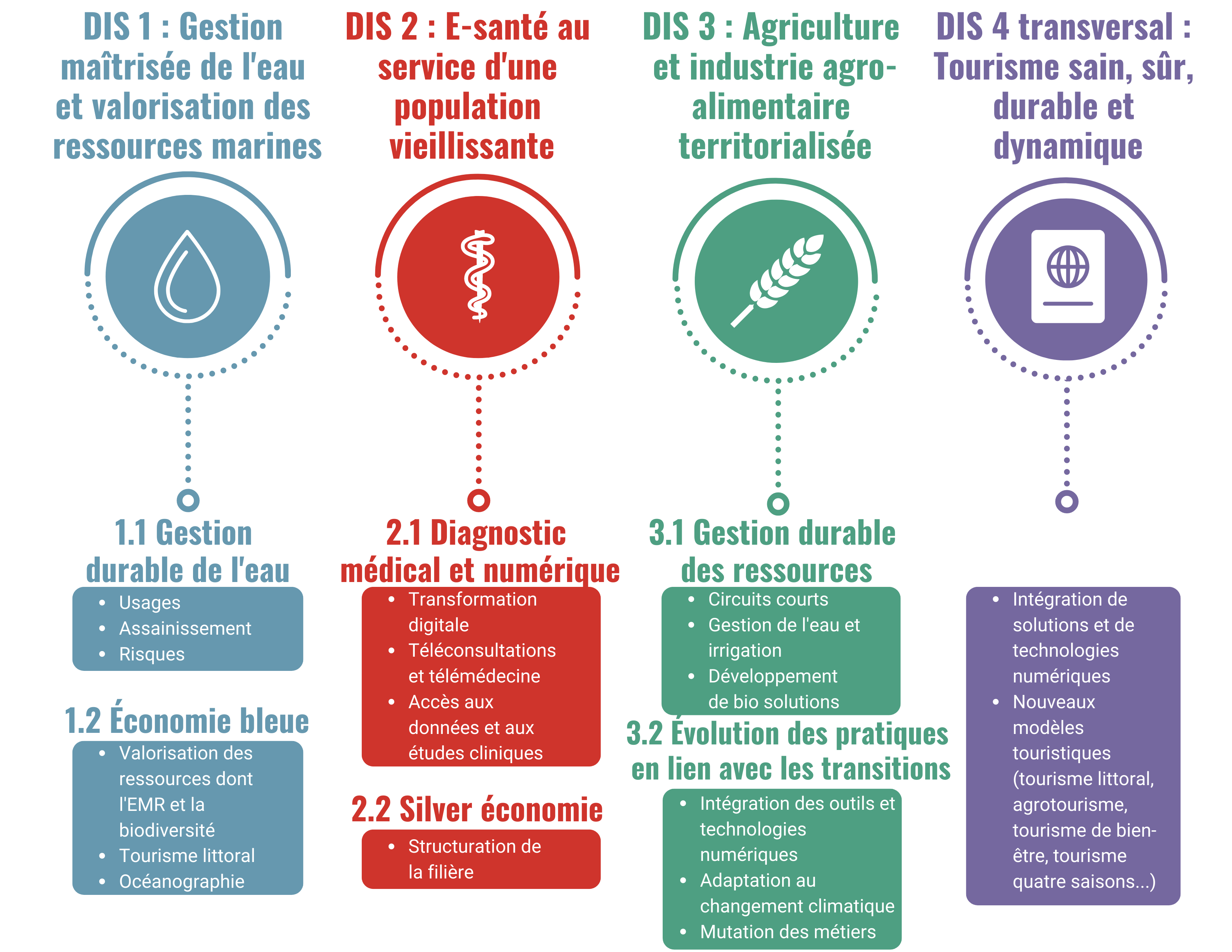 Àmbit 3: Agricultura i indústria alimentària territorialitzada (2/2)
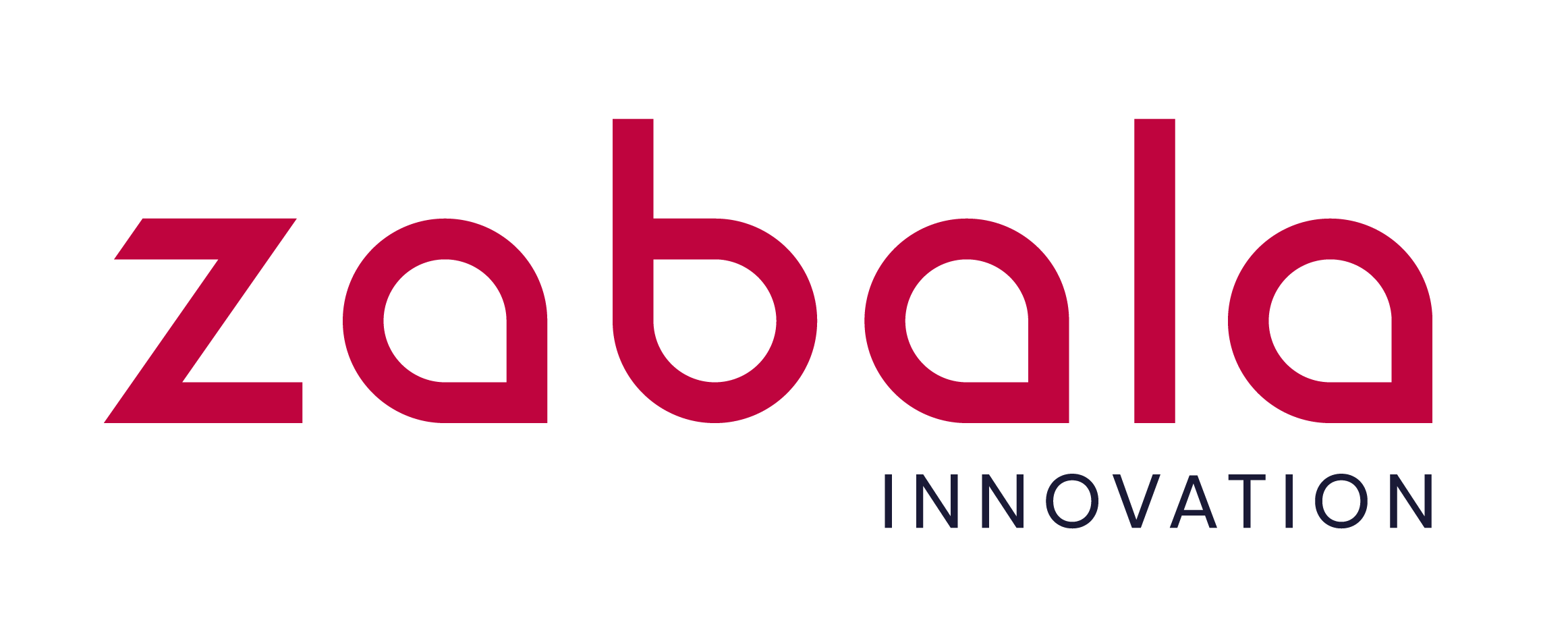 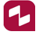 Temps d’échange / Temps d’intercanvi
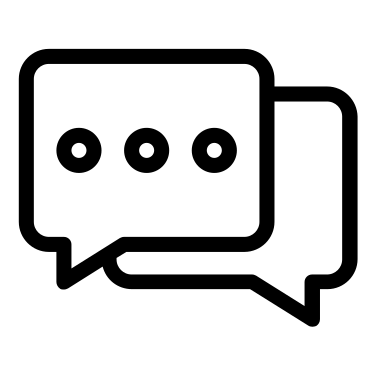 30
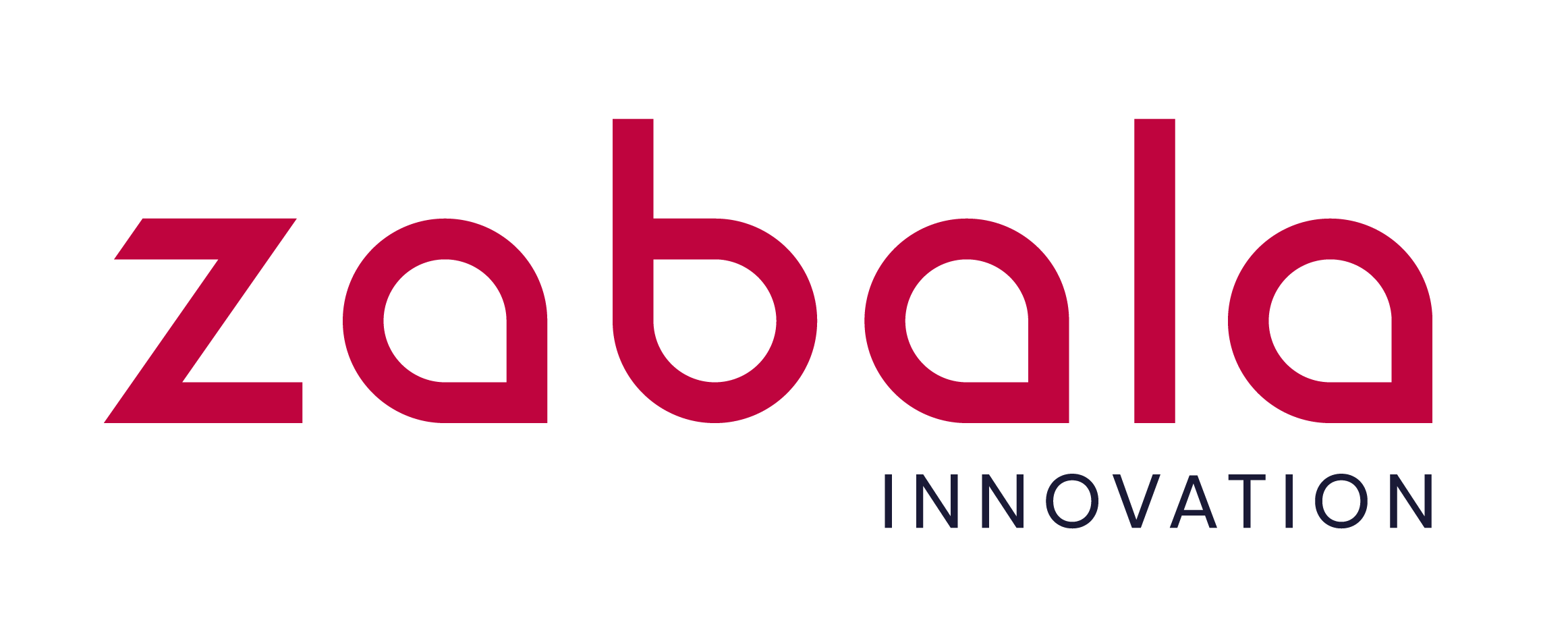 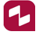 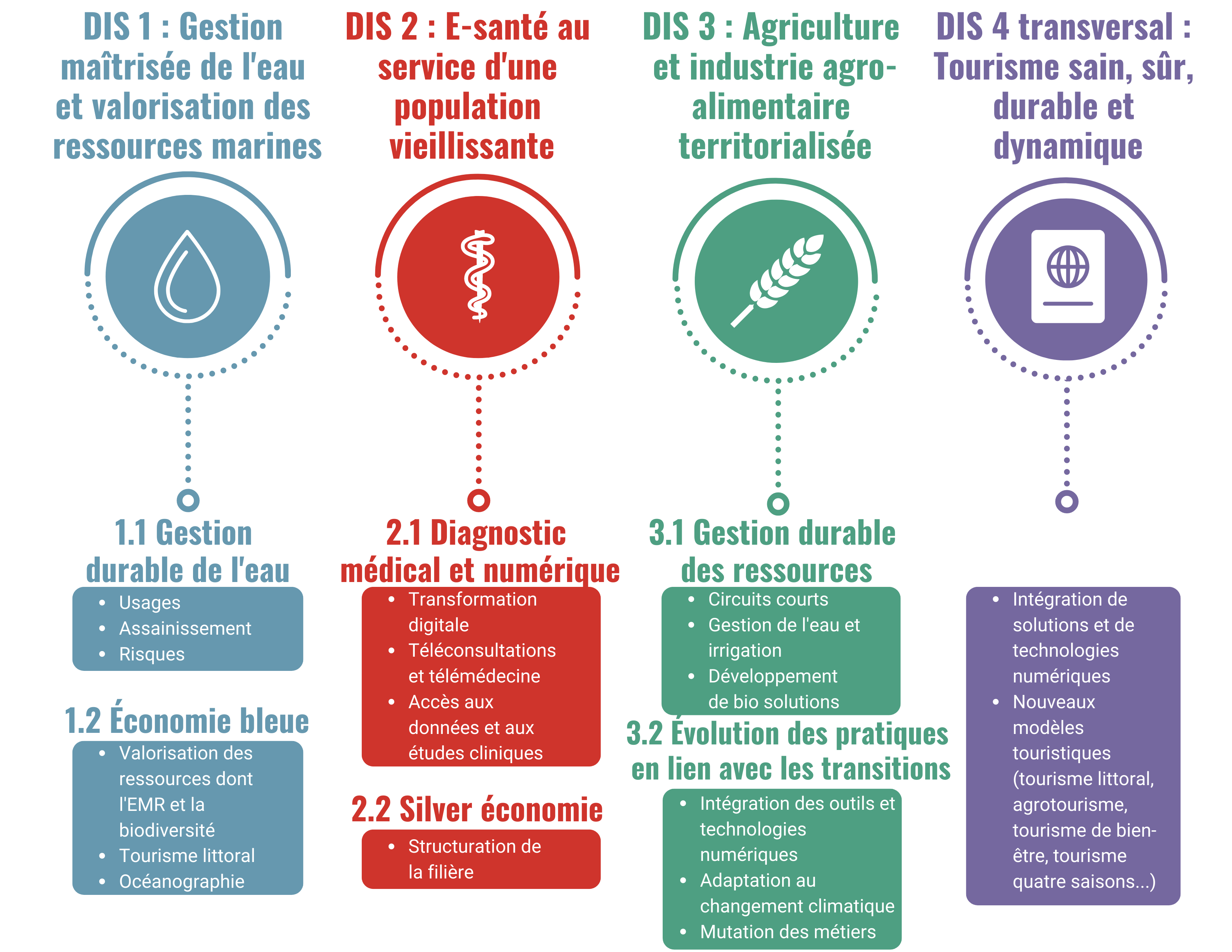 Domaine 4 : Tourisme sain, sûr, durable et dynamique (1/2)
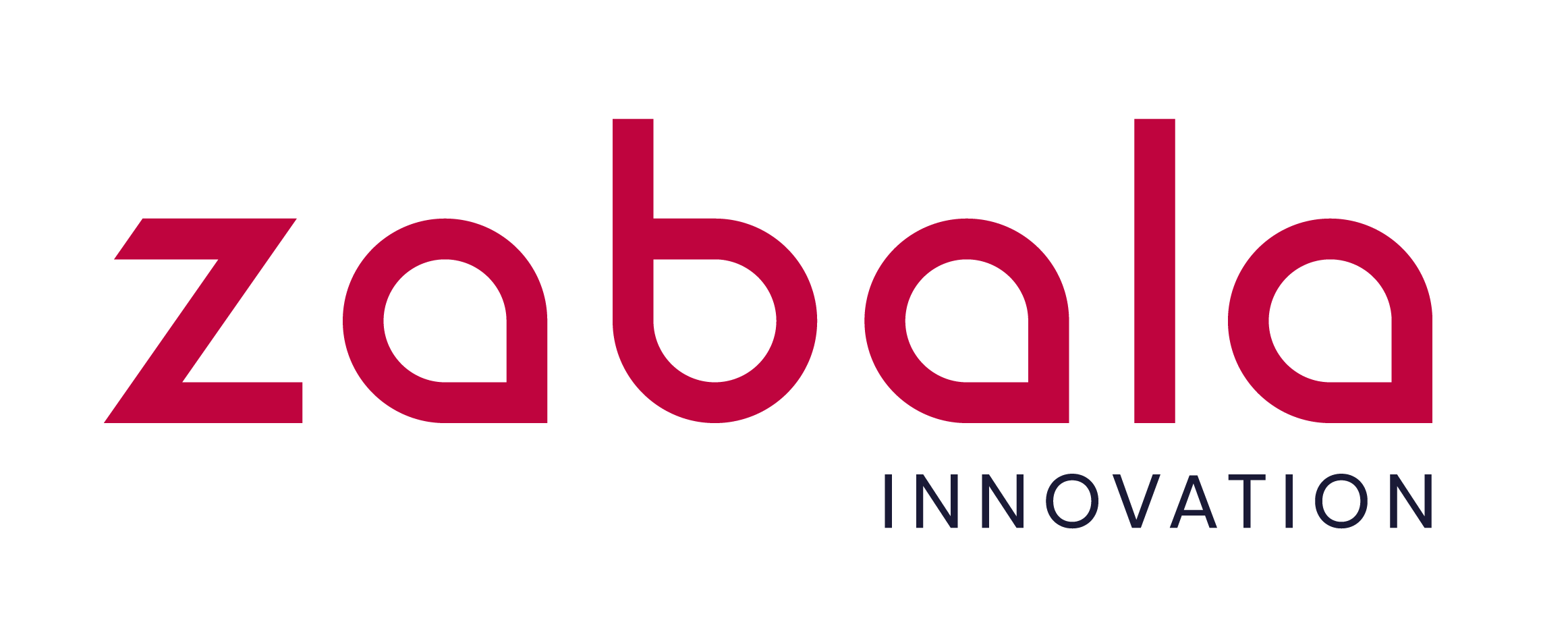 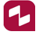 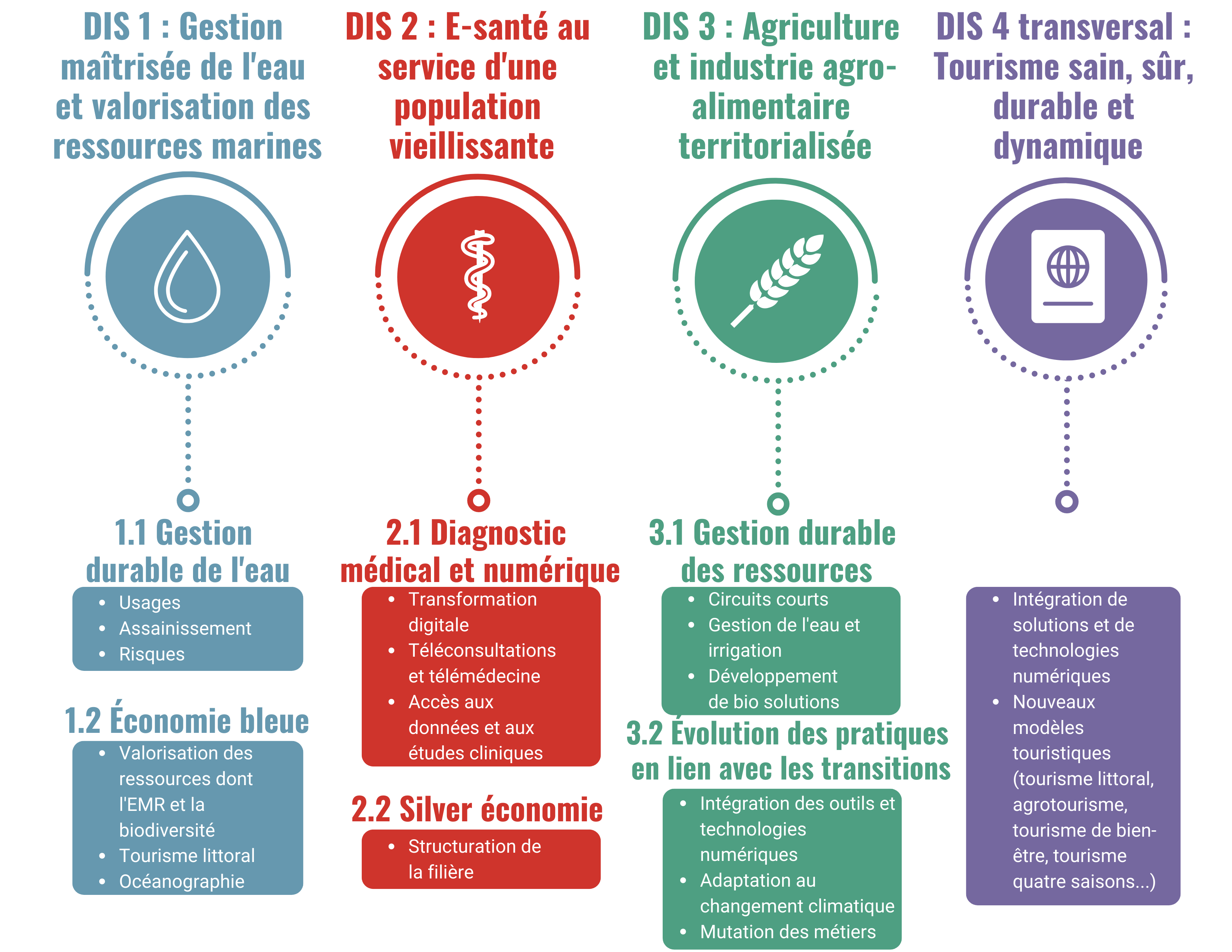 Domaine 4 : Tourisme sain, sûr, durable et dynamique (2/2)
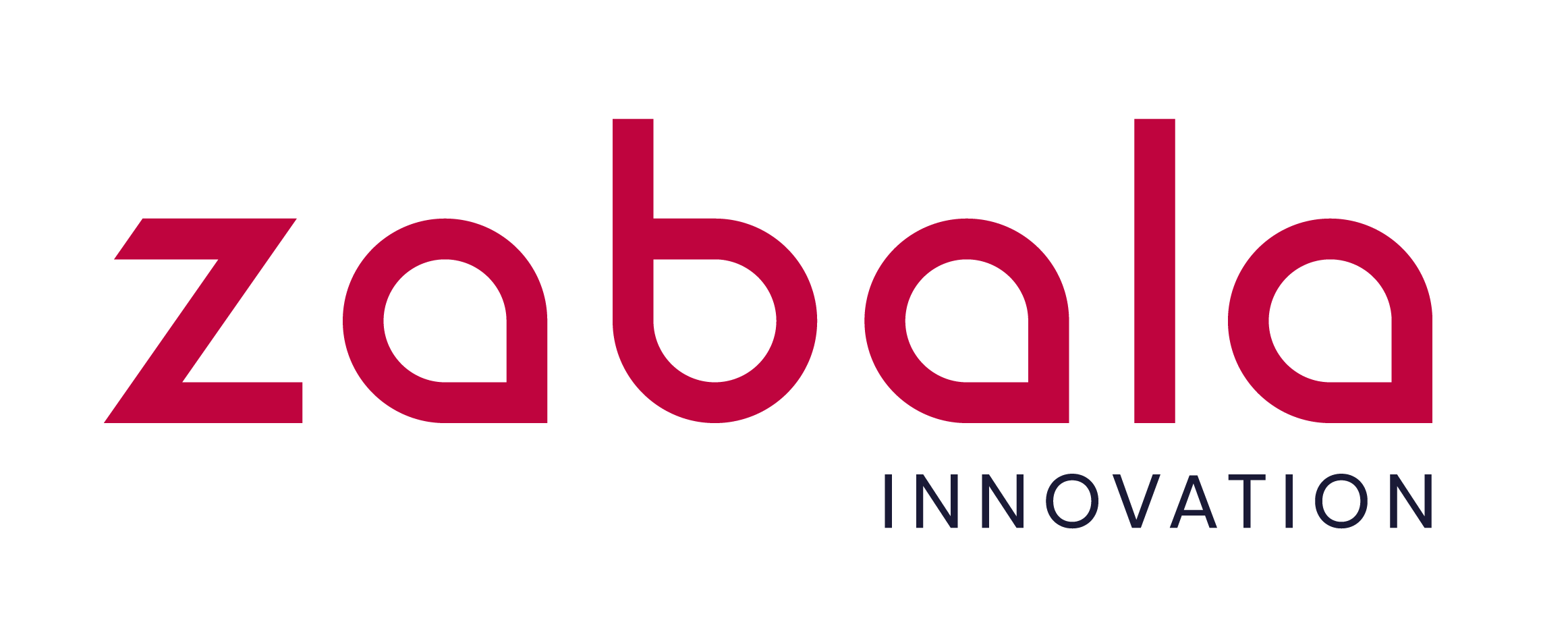 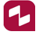 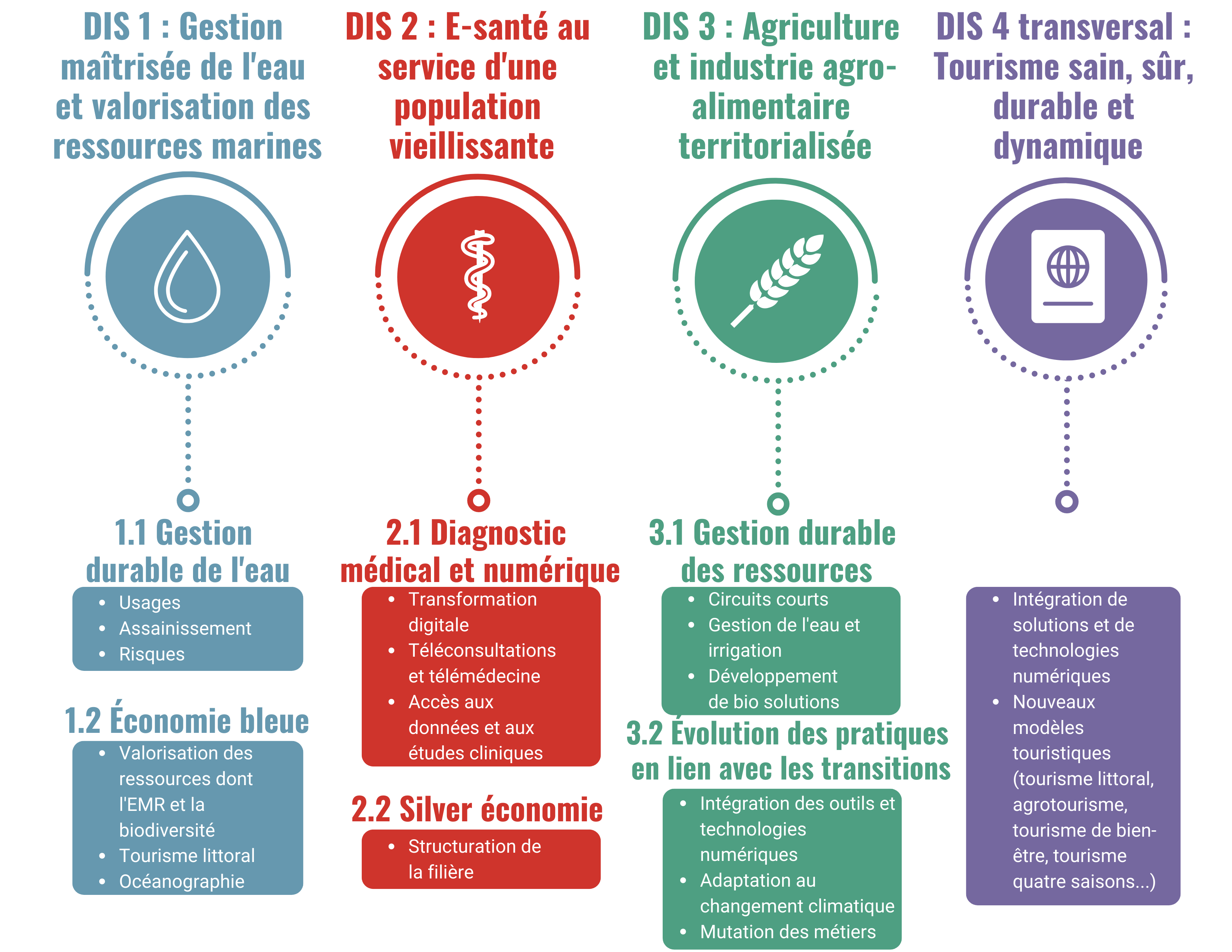 Àmbit 4: Turisme saludable, segur, sostenible i dinàmic (1/2)
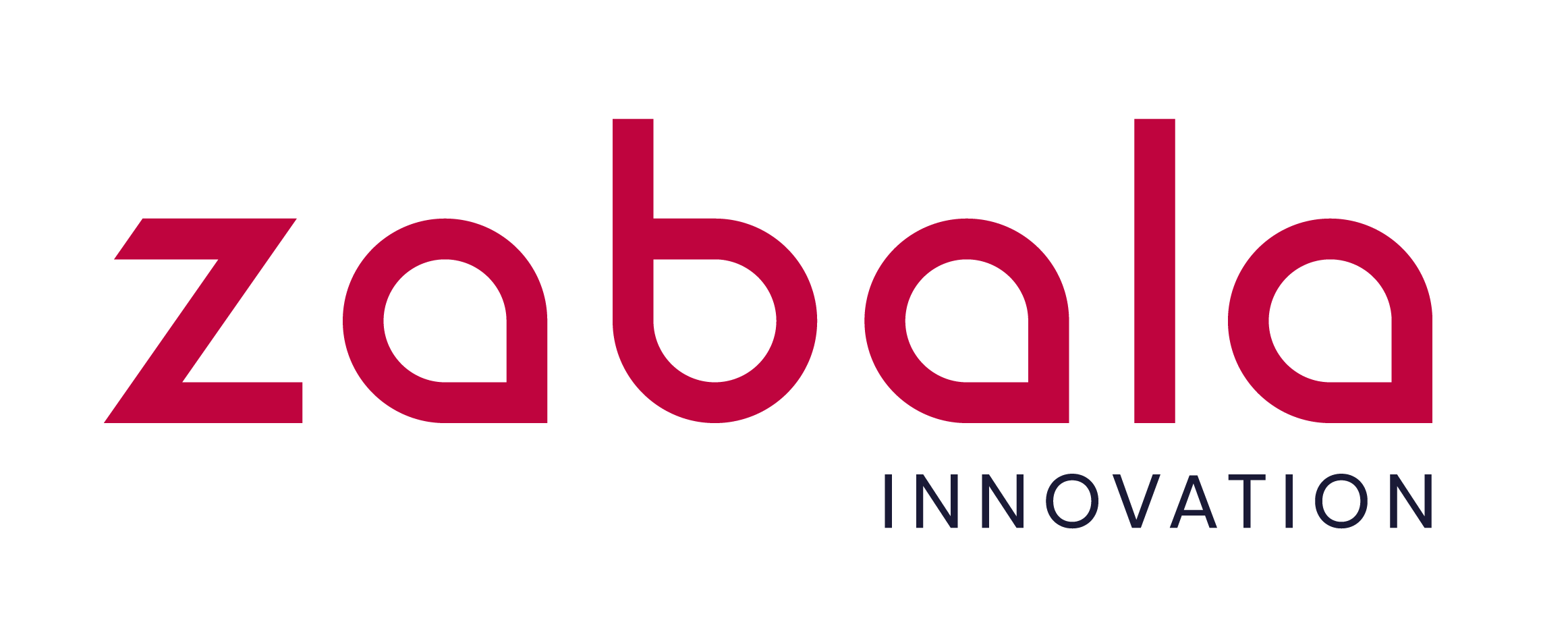 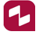 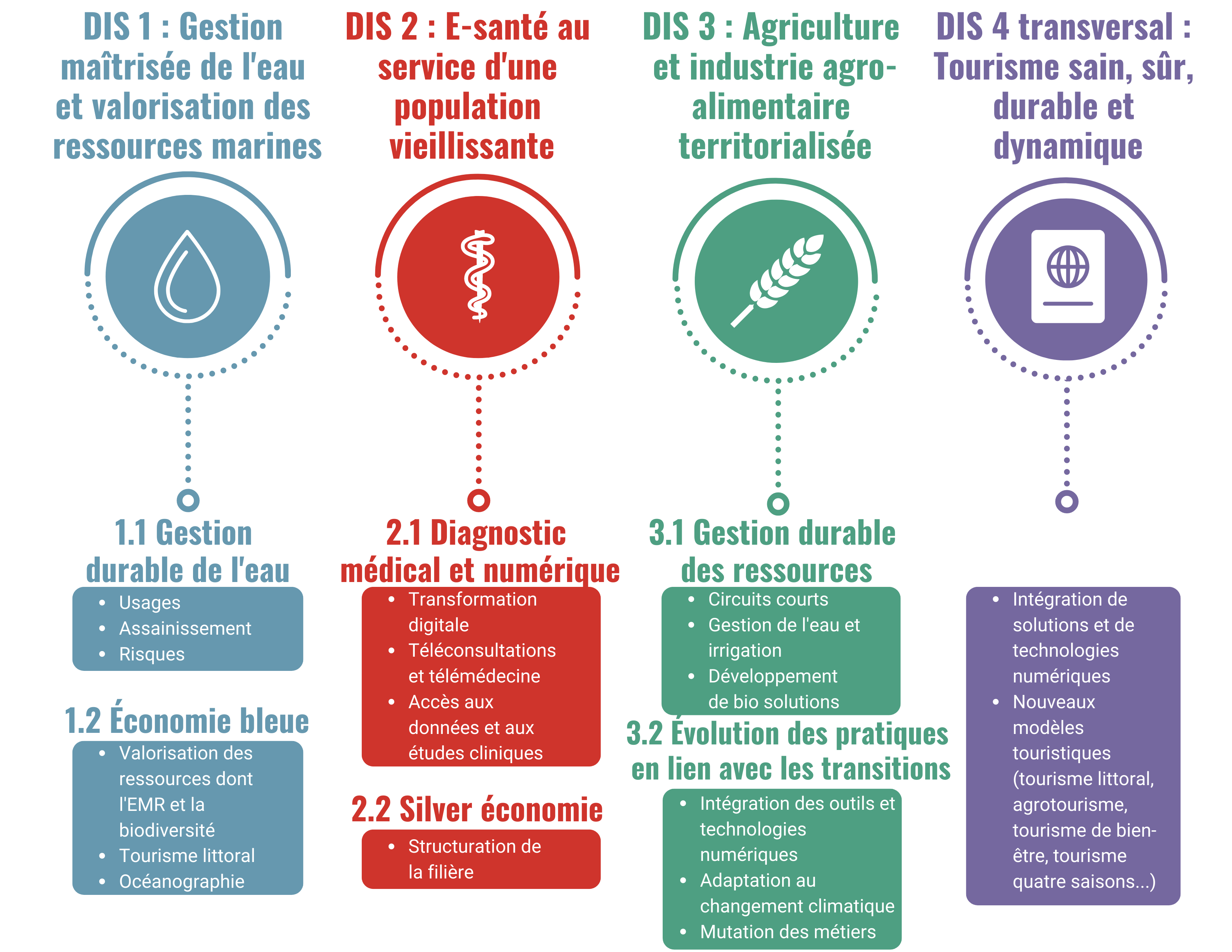 Àmbit 4: Turisme saludable, segur, sostenible i dinàmic (2/2)
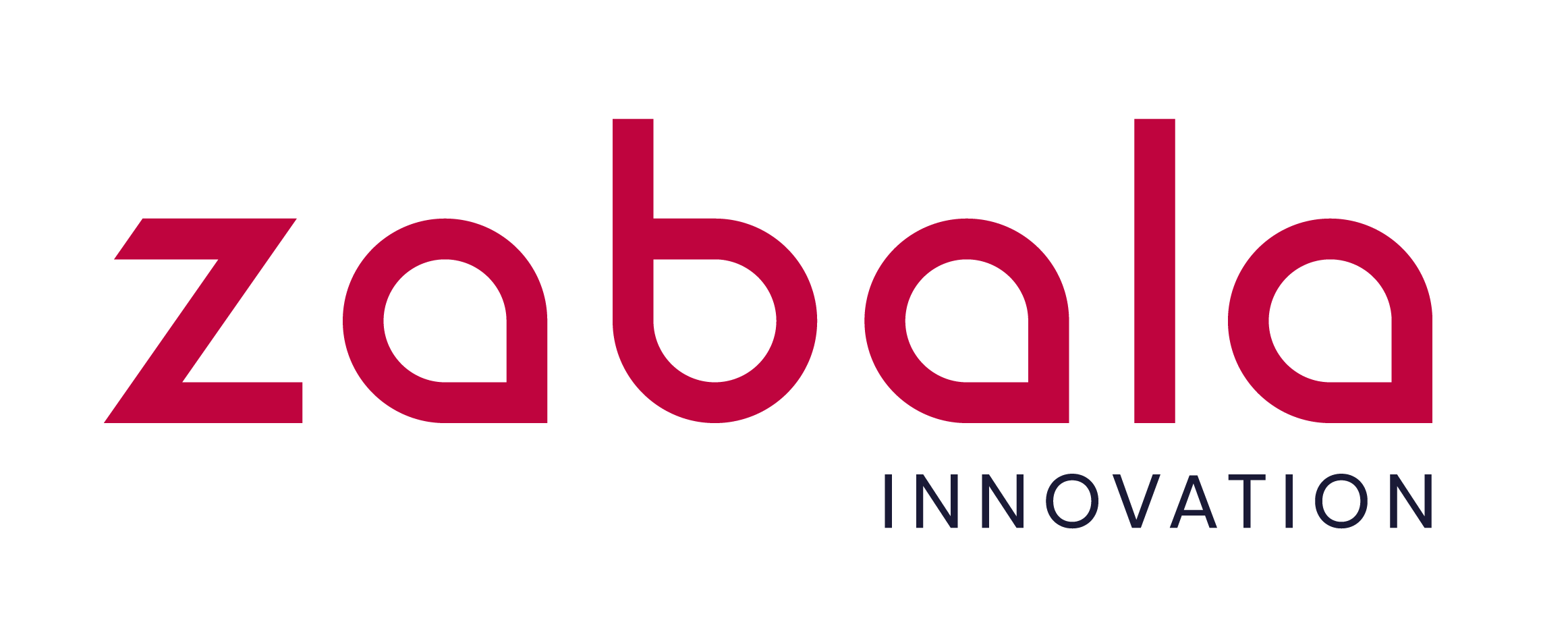 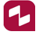 Temps d’échange / Temps d’intercanvi
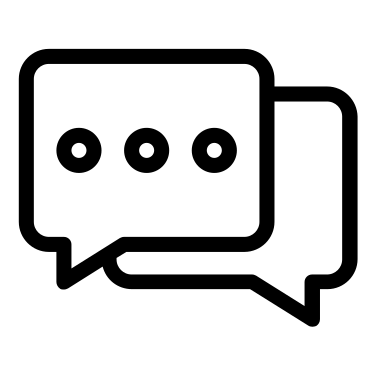 35
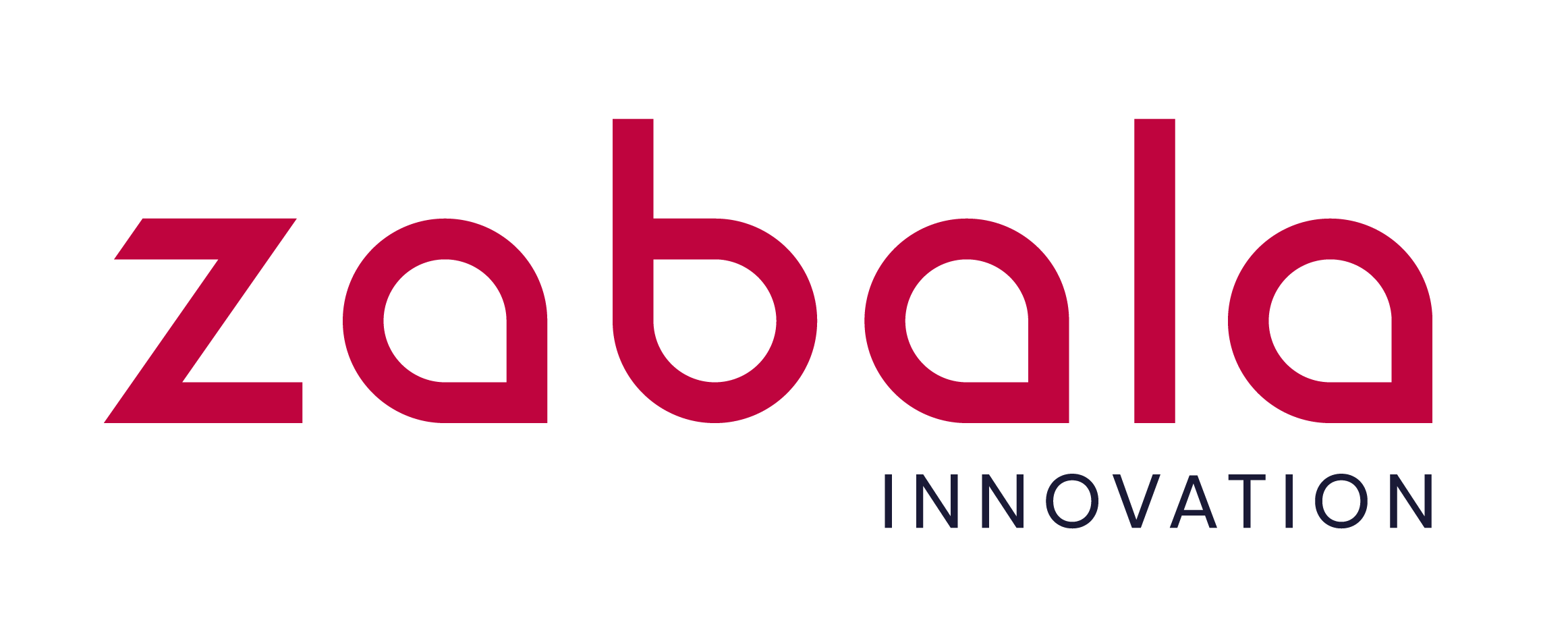 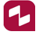 Synthèse globale   Síntesi global
36
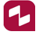 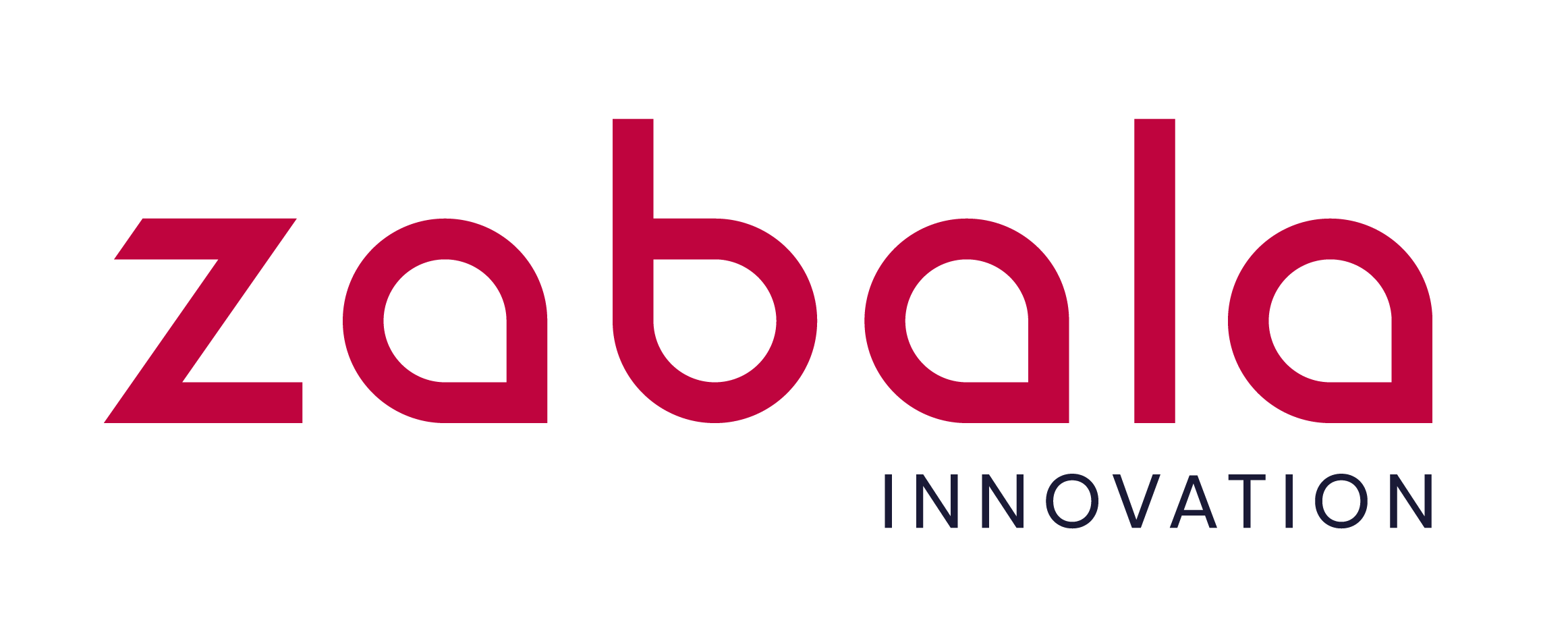 Merci. Gracias. Gràcies.